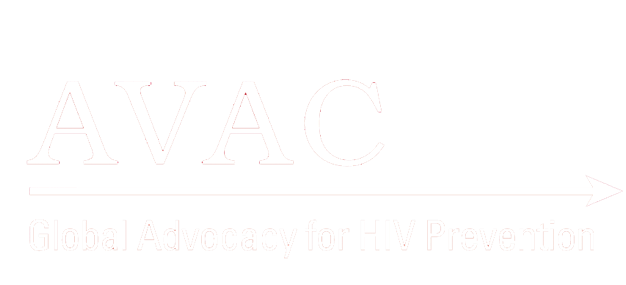 GPP Online TrainingJanuary 2017
Anne Schley
Jessica Salzwedel
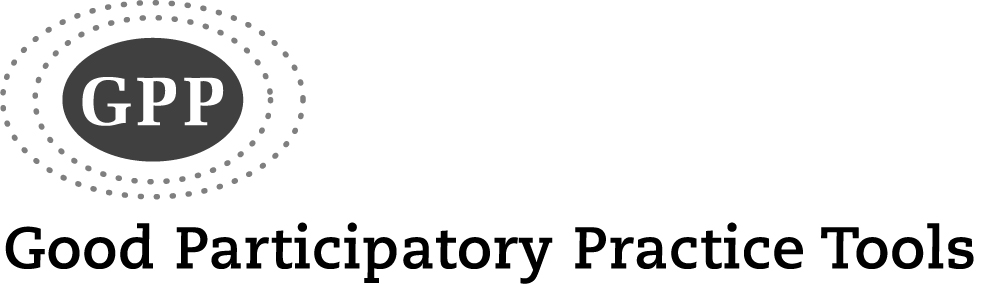 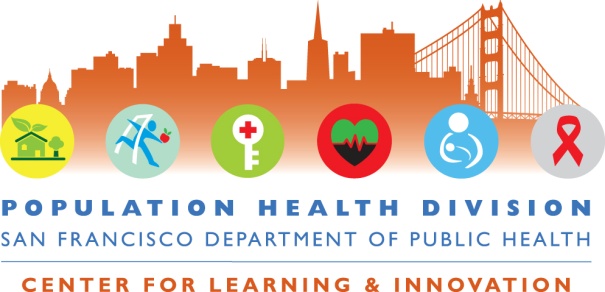 Who we are
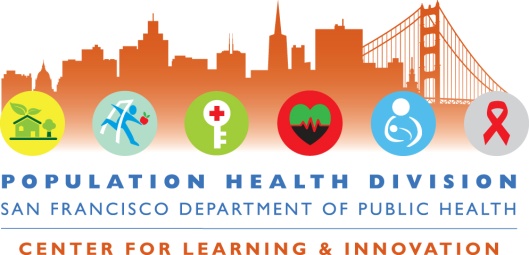 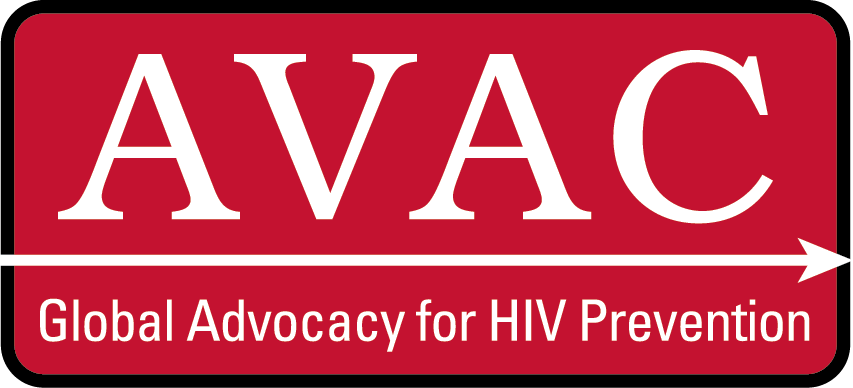 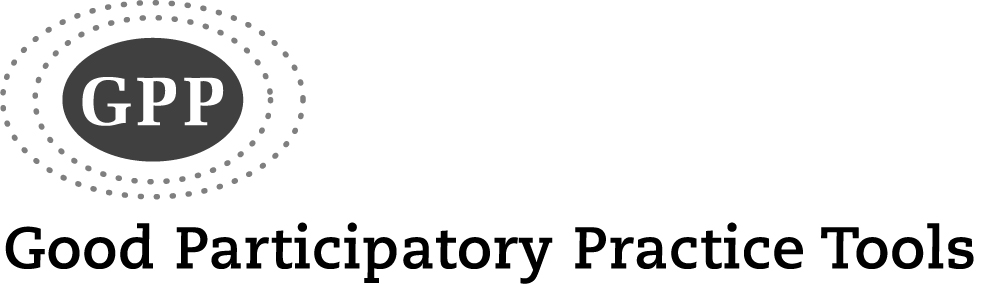 Good Participatory Practice
Online Training
A hands-on course that brings the GPP Guidelines to life.
GPP Guidelines: Second Edition
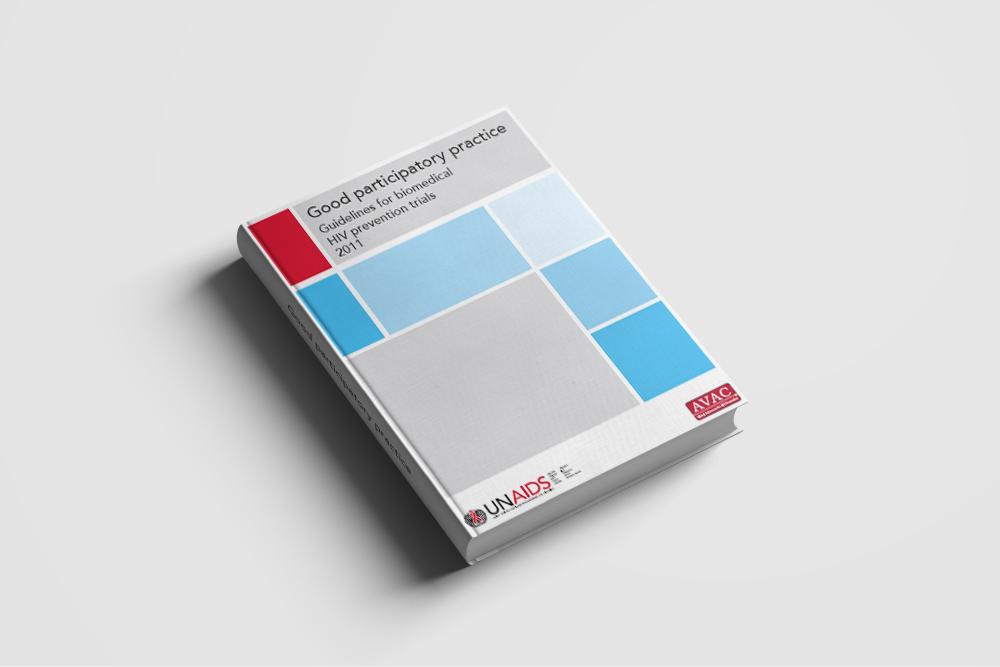 What are the course’s objectives?
Strengthen knowledge of  the GPP Guidelines, including the GPP principles, 16 topic areas, and key participatory practices throughout the trial lifecycle
Review trial-specific strategies and activities for stakeholder identification, prioritization, and engagement
Identify responsibilities of trial implementers, sponsors, and funders for GPP compliance
Develop a context-specific community engagement or action plan
GPP course components
Interactive Modules 
10 interactive modules, focusing on unique components of GPP
Animation, case studies, practice activities and narration
Knowledge checks at end of each module but do not count towards certificate
Webinars
Hosted on a web-based platform (Bluejeans)
Learners in Track A must attend two webinars (one on engagement planning)
Refer to course schedule in syllabus for approximate dates
Discussion Forums 
Respond to weekly questions
Respond to other learners’ posts
Learners can moderate their own thread
Follow forum guidance
GPP course components
Work Assignments
Assignments that relate directly to the implementation of GPP in learners’ contexts
Completed and uploaded work assignments count towards certificate
Knowledge assessment and final evaluation
Pre/post knowledge assessment of core GPP concepts 
Evaluation of course components using an online survey
Focus group discussions are conducted at the end of the course (optional but encouraged)
Certificates 
Certificates are only awarded to learners who complete ALL track requirements, as listed in the Course Syllabus
Track A requirements
Baseline knowledge assessment due this week!
10 online modules (self-guided, to be completed weekly)
10 written work assignments, aimed at helping learners articulate a broad stakeholder engagement approach for multiple trials
Final assignment is a strategic engagement program plan
Individual check-in’s with faculty to review each learner’s existing work plan
Webinars (2/6 required  & one with engagement plan content)
Final knowledge assessment and course evaluation
Track B requirements
Baseline knowledge assessment due this week!
10 online modules (same content as Track A)
5 written work assignments, including broad GPP action plan
Participation in the discussion forum (must respond to the weekly discussion question for 7/10 lessons)
Final knowledge assessment and course evaluation
Webinars not required but strongly encouraged
Commitment and expectations
Time commitment is approximately 5-7 hours each week:
Modules ~ up to 120 minutes
Work Assignments ~ can vary in length, but up to 120 minutes 
Forum Discussions ~ 20 minutes
Webinar and Skype Check-in’s  ~ 60 minutes
Discussion Forum
A post that counts towards course requirements is a response to the weekly discussion question. Other posting is encouraged but is not counted for course credit.
Learners are encouraged to start their own discussion threads and moderate conversation.
Please read and follow forum guidance
Work Assignments
Receive feedback from instructor within 1-2 weeks after the end of each lesson
Late assignments will be returned late
[Speaker Notes: The activities can be completed at any time during each week—learners do not have to be online at any specific time.]
Learning management system
URL: LearnSFDPH.org
The LMS can accessed on a laptop computer or iPad
Best browsers are Firefox and Chrome
For more information about optimizing your LMS viewing, please refer to the Technical Considerations section in the Course Syllabus

For any technical difficulties, send an email with a screenshot to gpponlinecourse@avac.org
Offline viewing
Only the interactive modules can be viewed offline
Work assignments must be downloaded and submitted while online
Discussion forum only active while connected to the internet
In order to initially download modules for offline use later, you must be connected to the internet and logged-on to the LMS
Two offline viewing options for a computer and iPad:
Access both links on each lesson page
Click on the hyperlink, depending on your desired viewing option, and then download the module 
See further instructions in the course syllabus
[Speaker Notes: Explain that pdfs must be downloaded with internet connection, so pdfs of the GPP Guidelines, for examples, cannot be viewed while working offline]
GPP Guidelines document
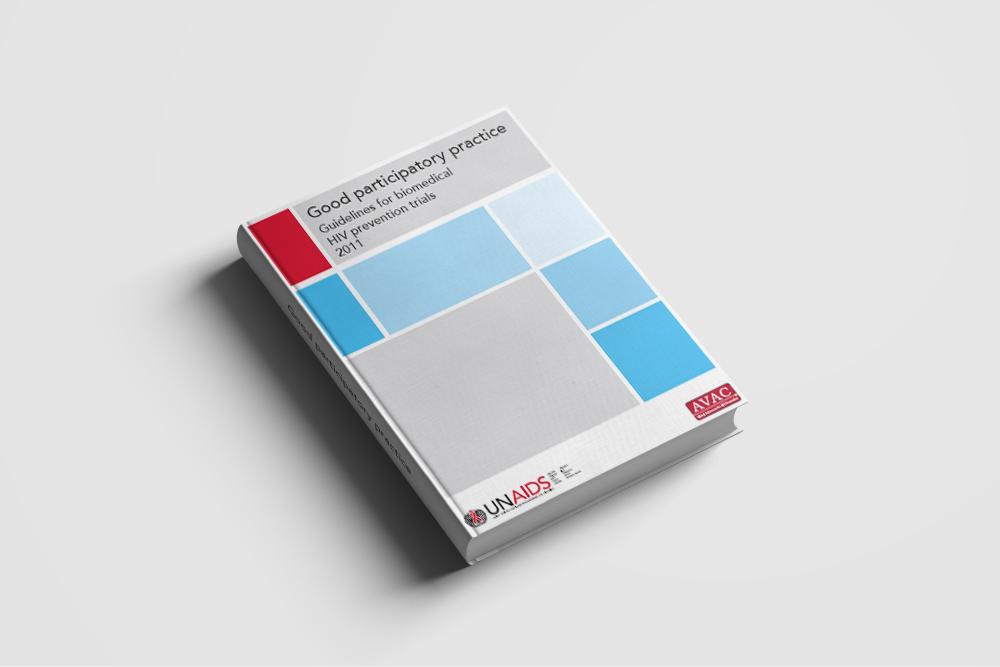 Keep a copy of the guidelines on hand while completing the course
You may either use a hard copy of the GPP Guidelines Document or download a PDF of the guidelines here
Communication throughout the course
Emails and announcements via our GPP account: gpponlinecourse@avac.org
Webinars: Bluejeans 
Different webinar time slots to fit different schedules
Refer to the schedule in the Course Syllabus (exact days/times are emailed to group onw week before)
Give the Bluejeans handouts to your IT person on site, to ensure your computer settings are correct
Check-ins: Skype 
Jessica: Jess_handi
Anne: anne.schley.1
LMS basics log-in
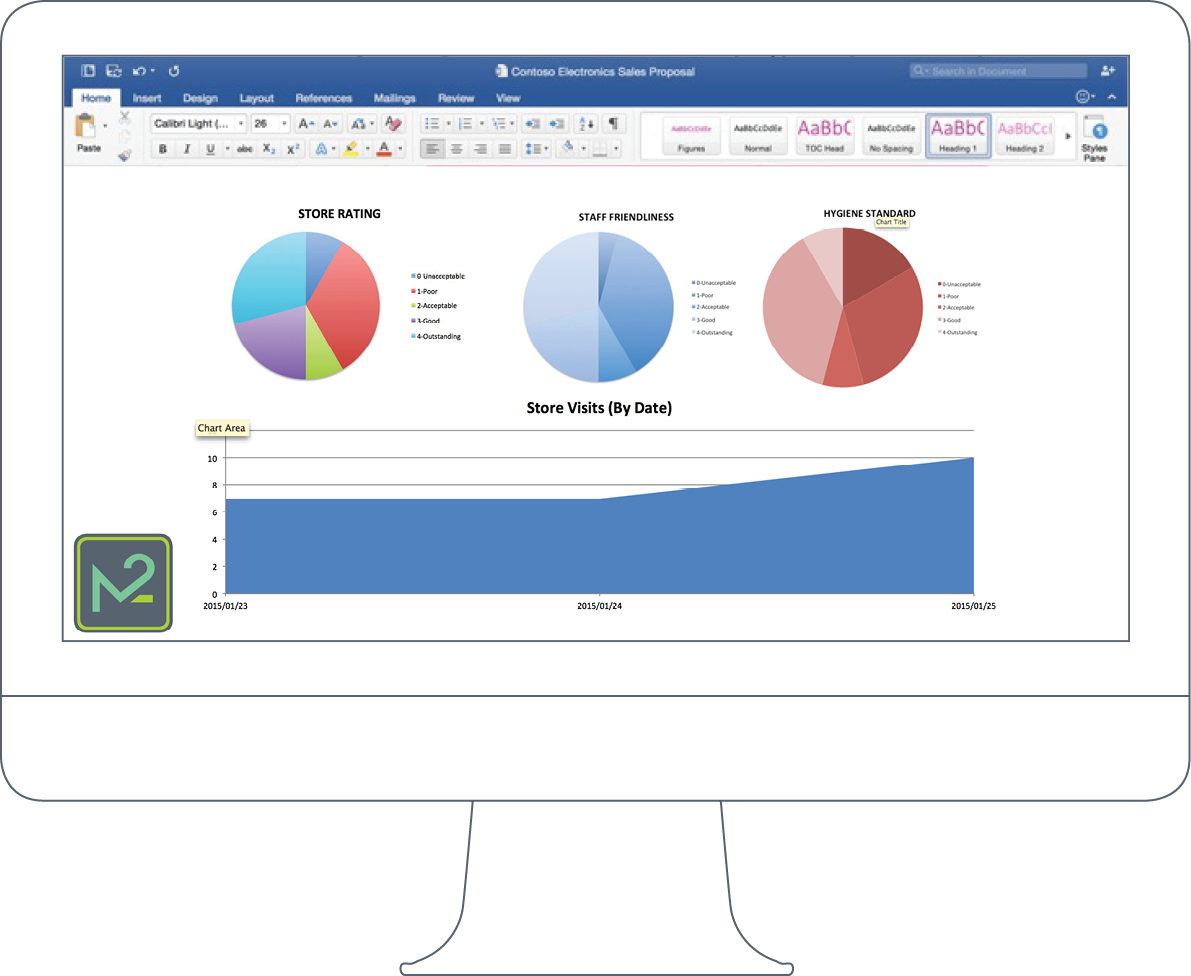 Enter your username (your email address)
Enter your password
If you forget your password, retrieve it by clicking “Lost your password?” or email gpponlinecourse@avac.org
[Speaker Notes: Reminder to log-in and change password, forgot your password]
My learning page
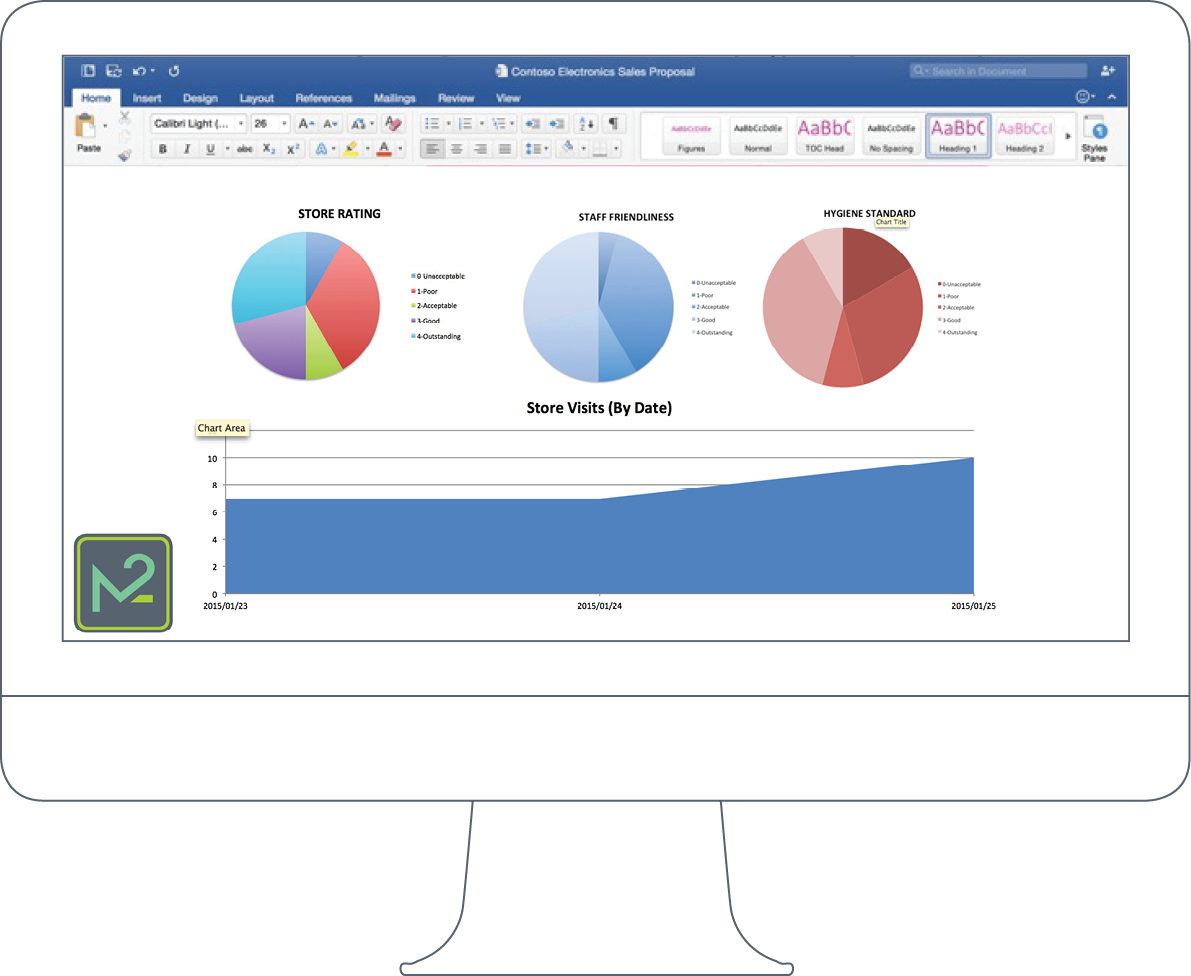 After logging in, you are directed to the My Learning page
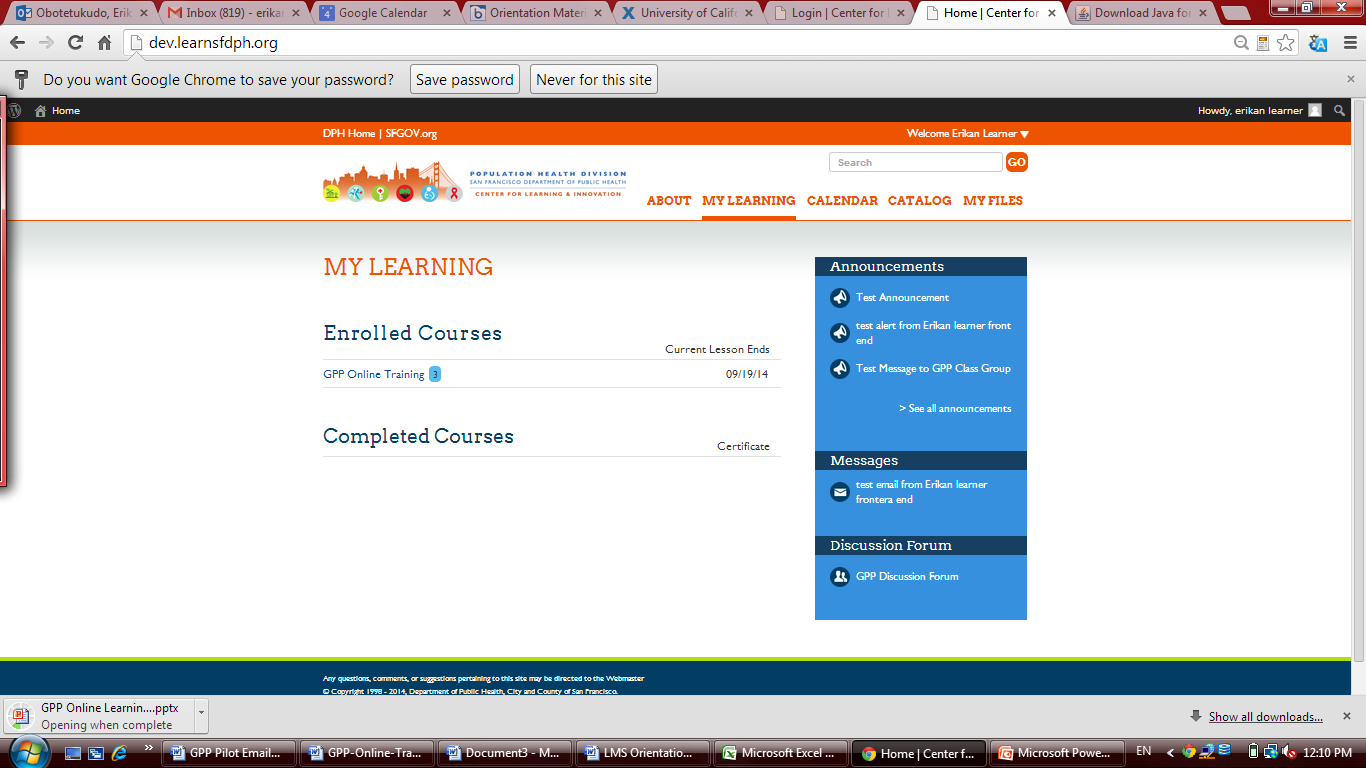 You are enrolled!
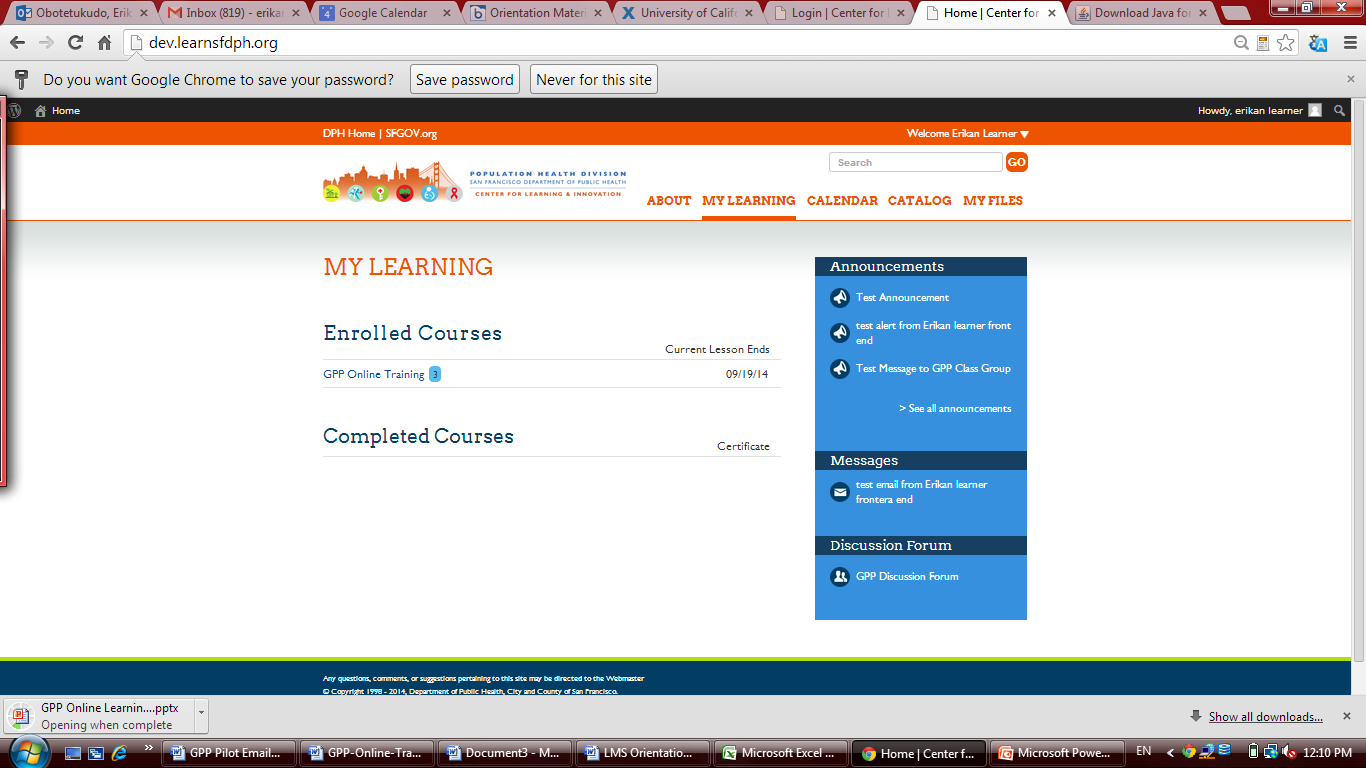 My learning page
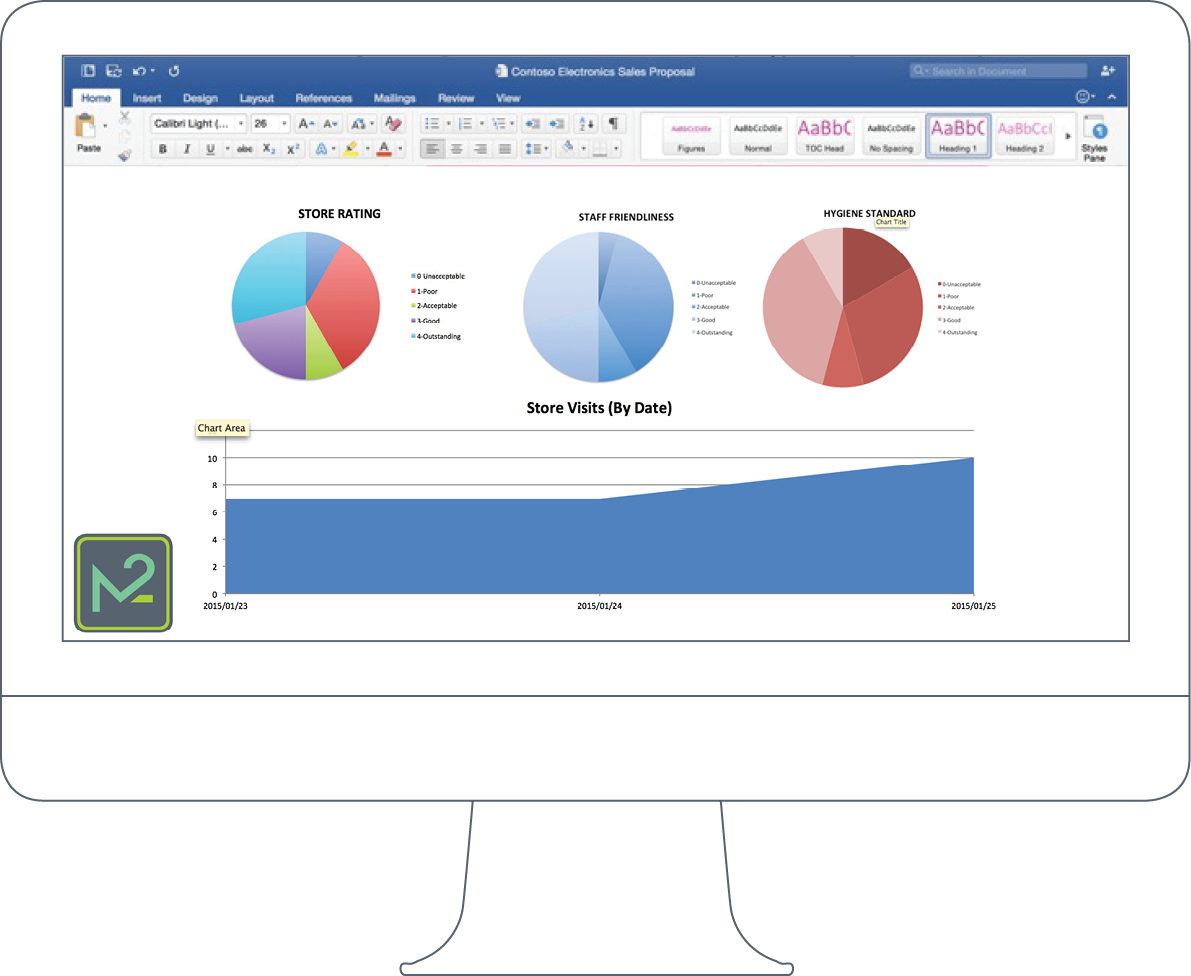 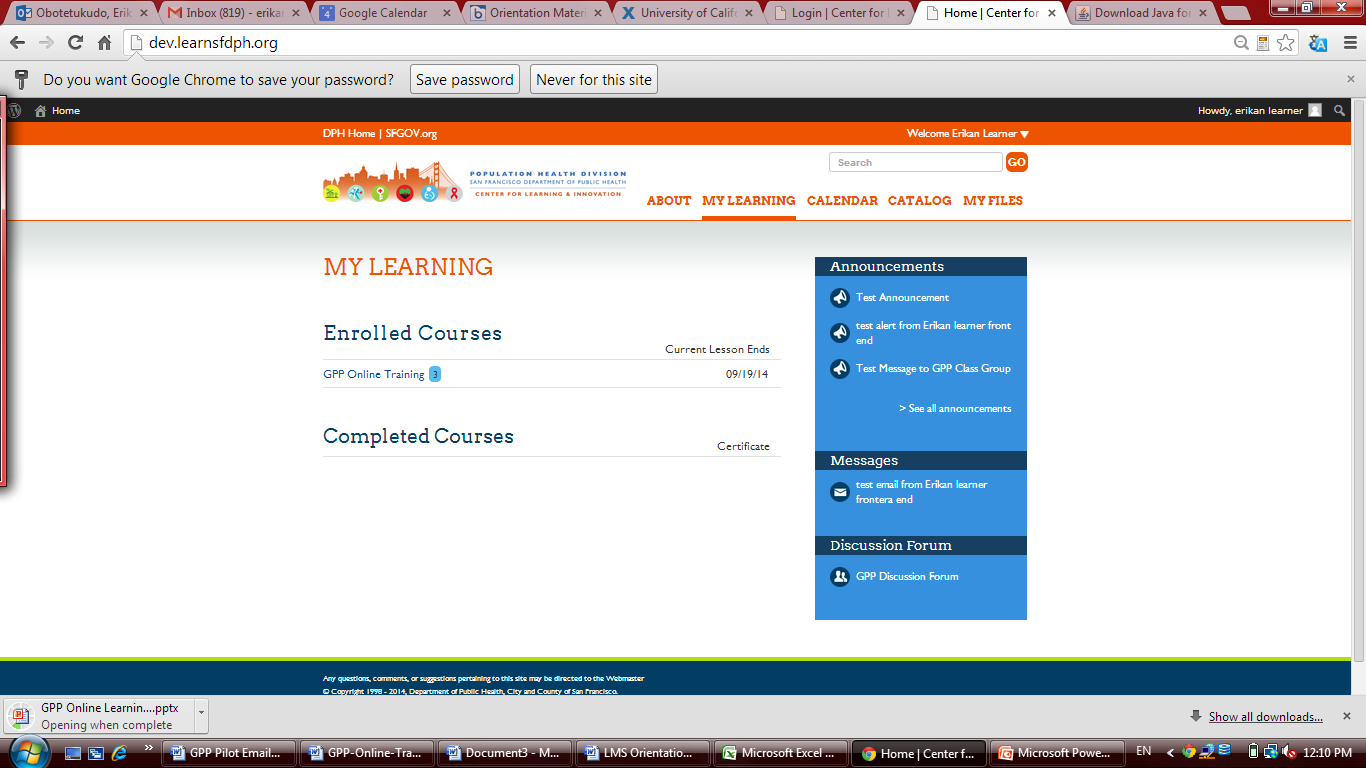 Then click on:
 GPP Online Training_Jan 2017
Track A or B
Refer to your acceptance email for track assignment
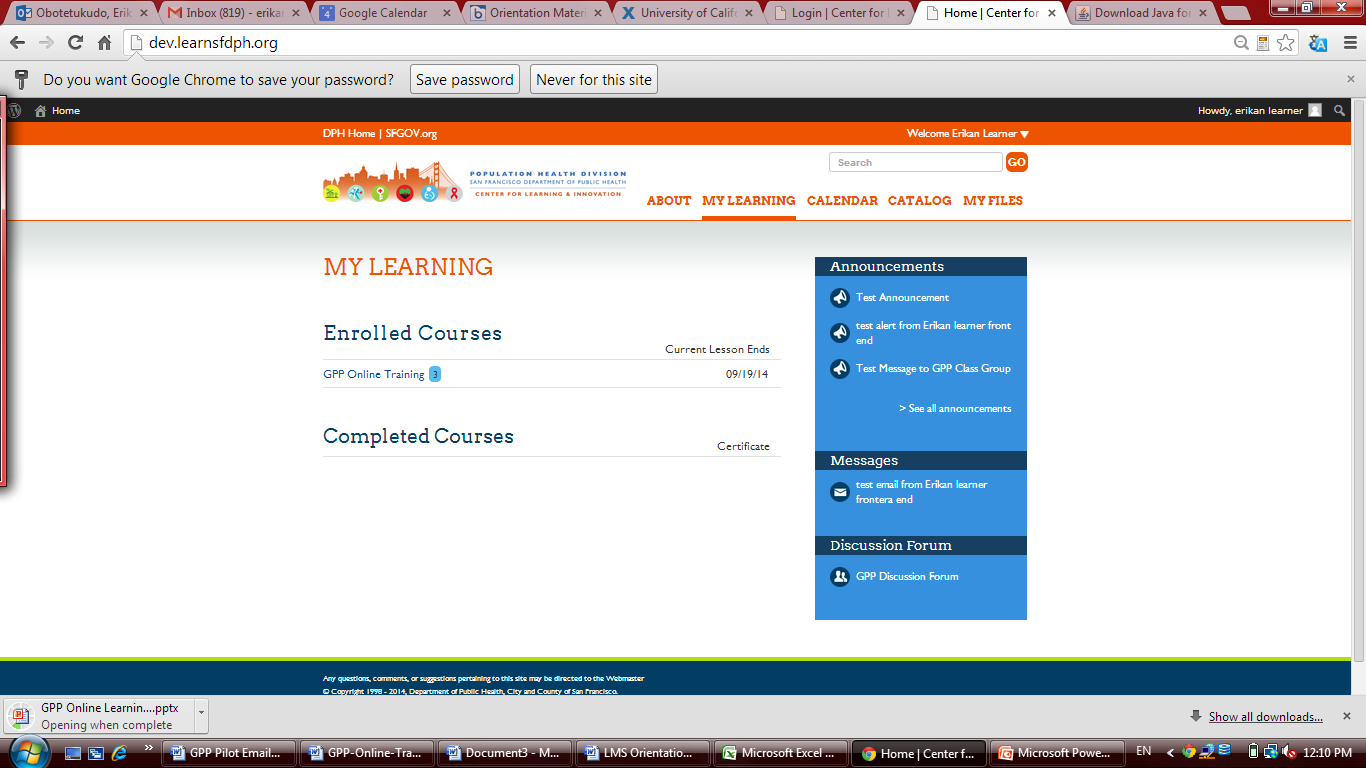 GPP online training course
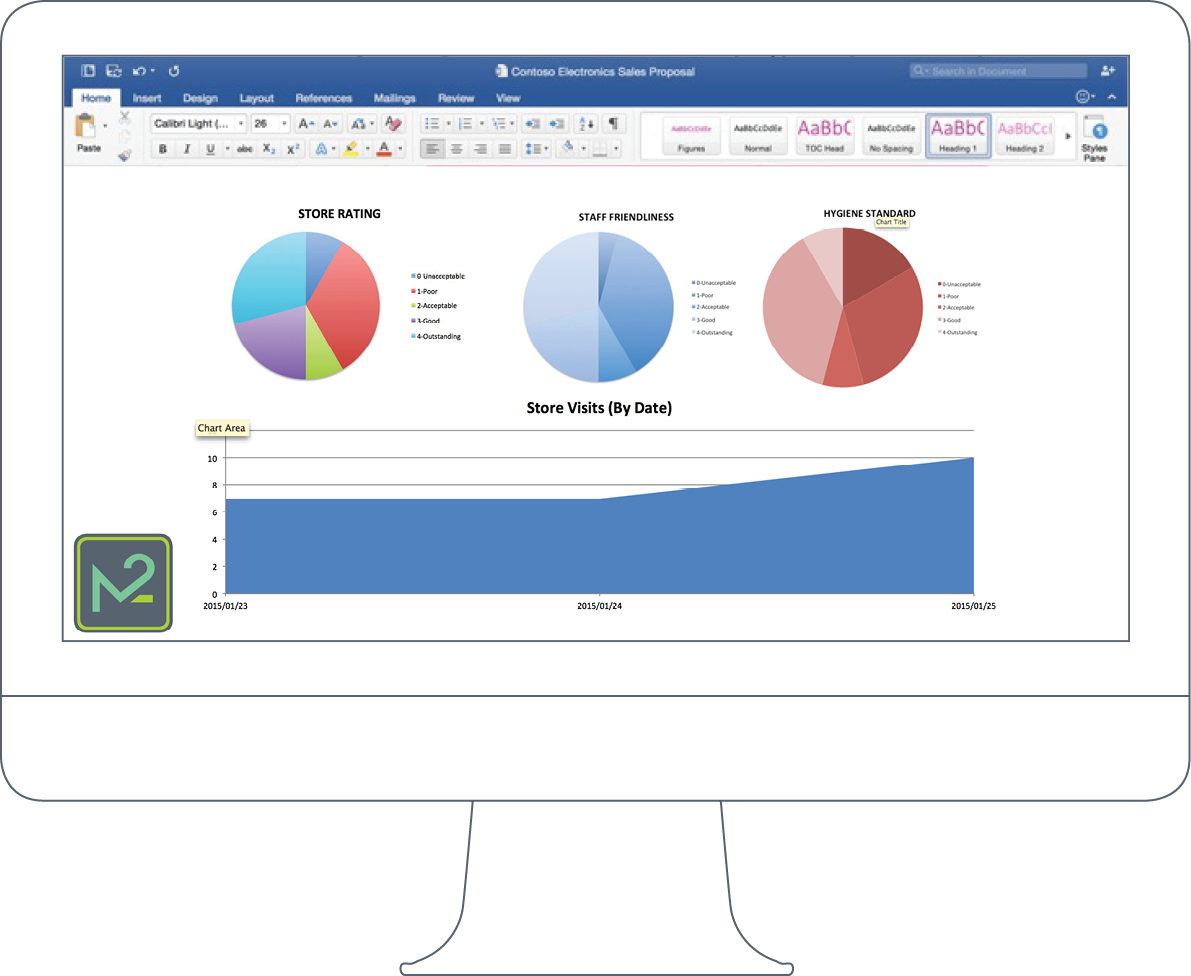 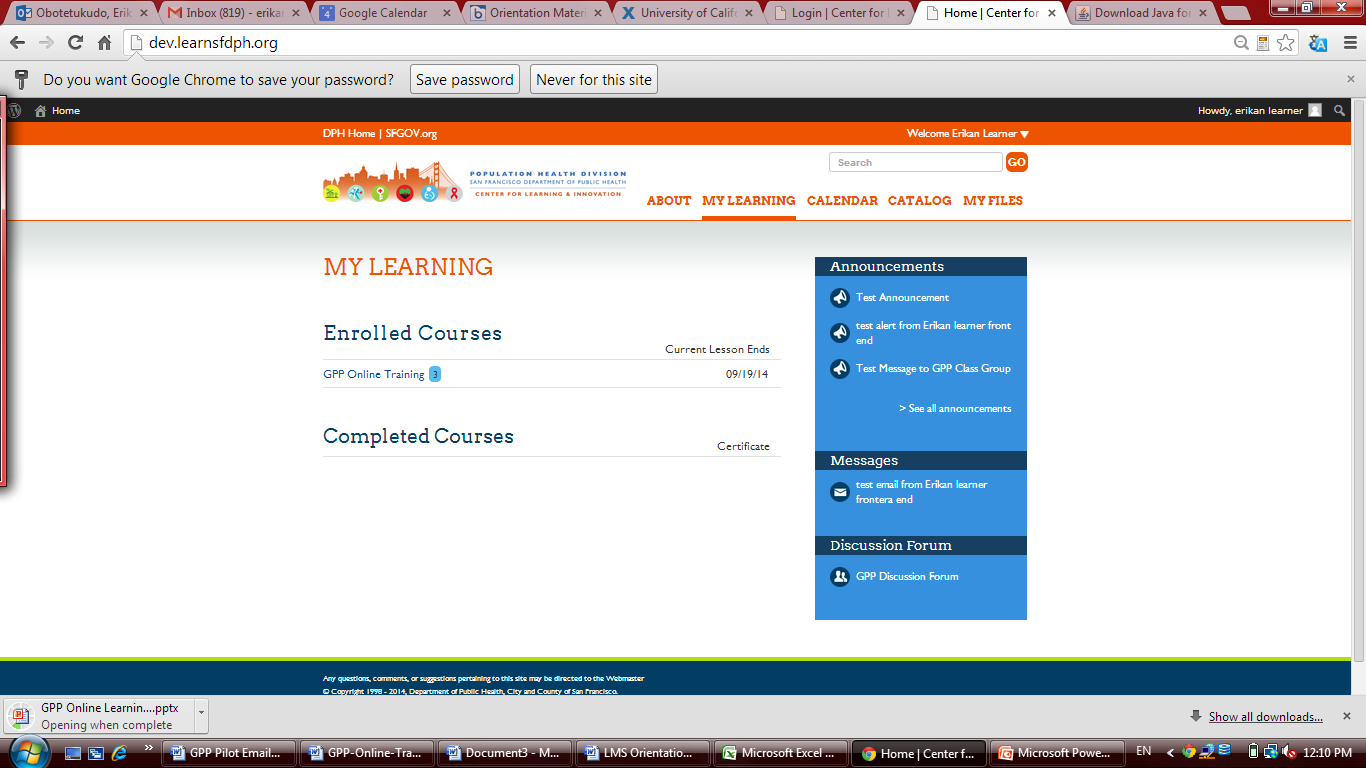 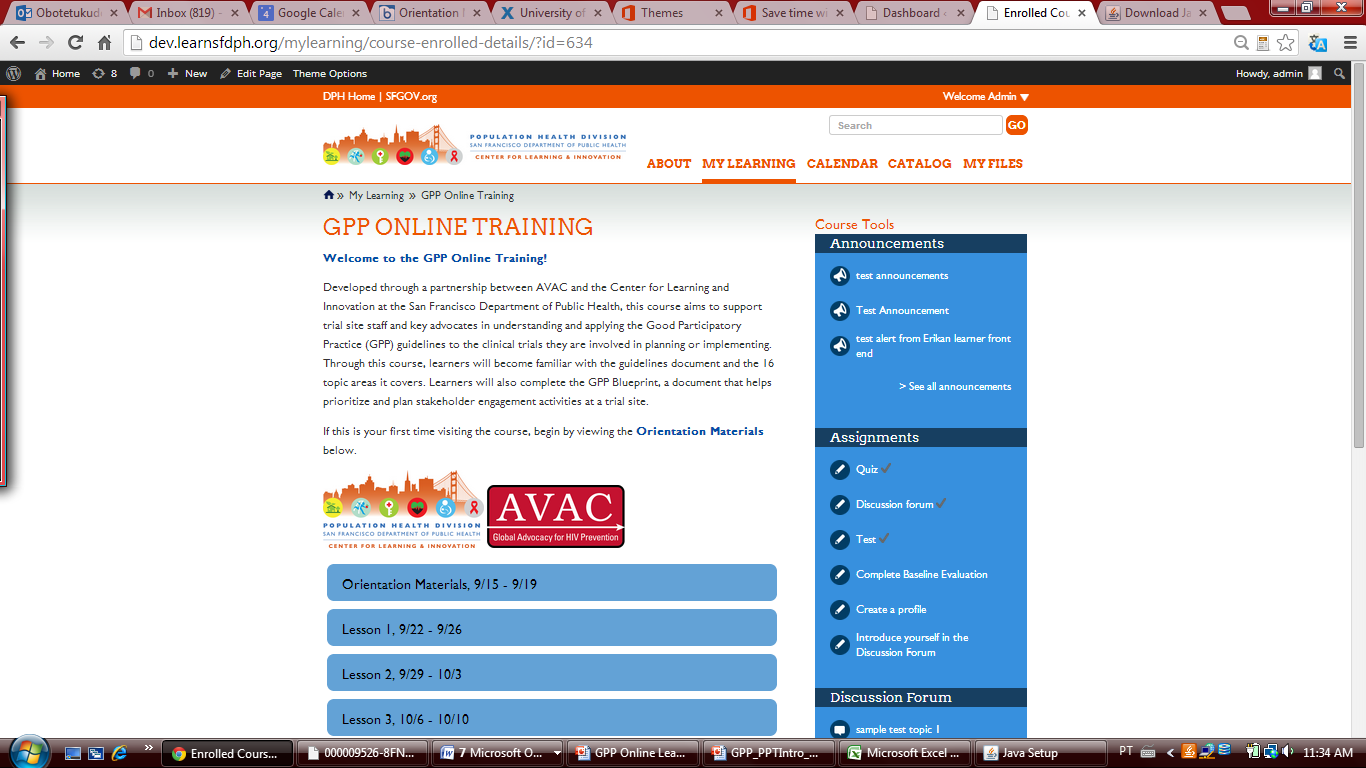 On this page you’ll see:
Course Lessons
Announcements
Pending Assignments 
Discussion Forum Topics
Your Classmates
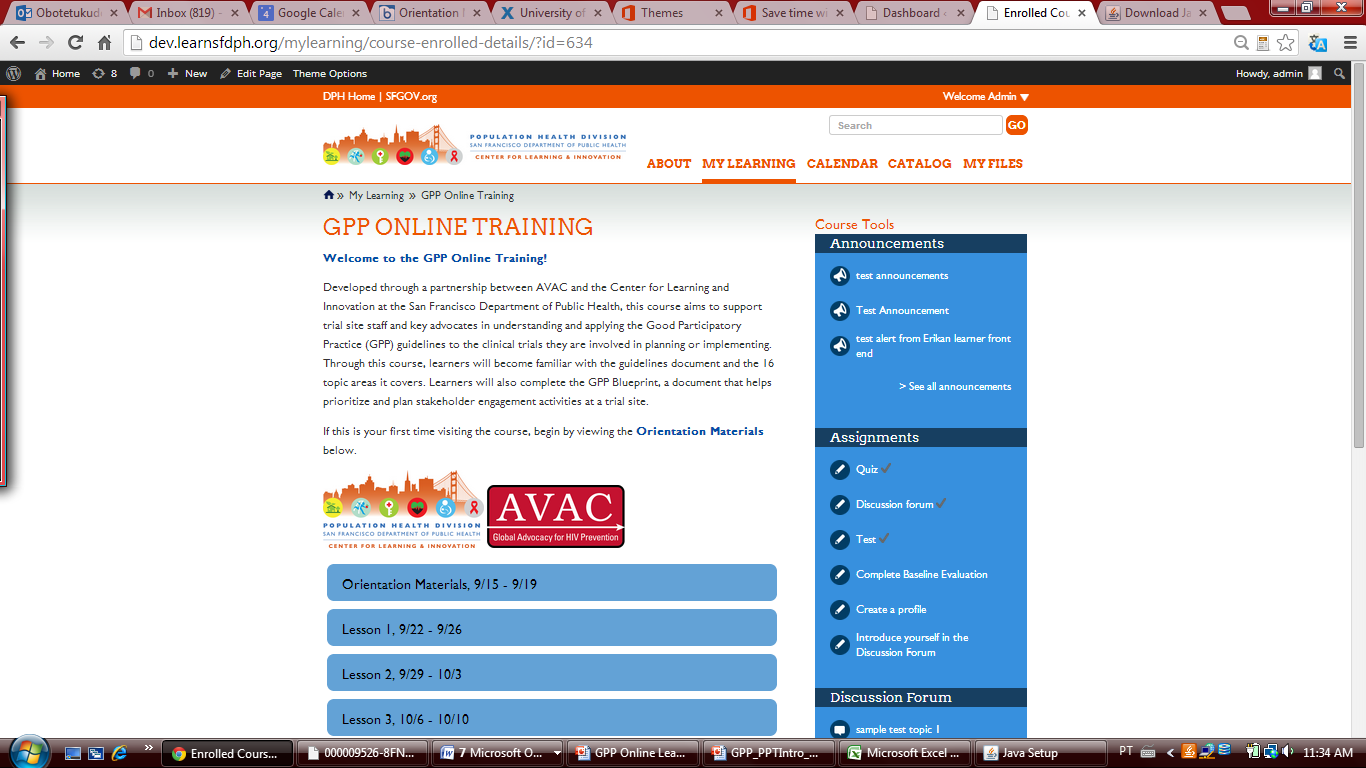 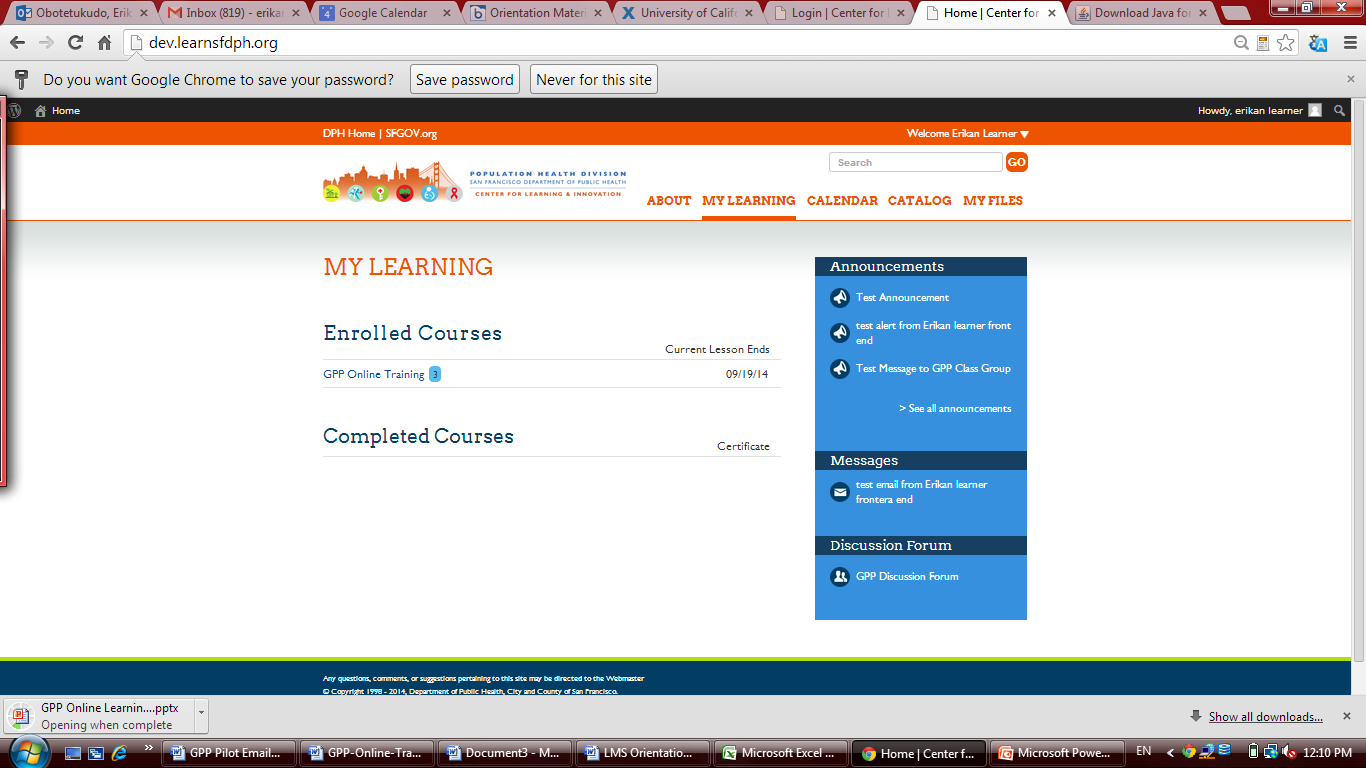 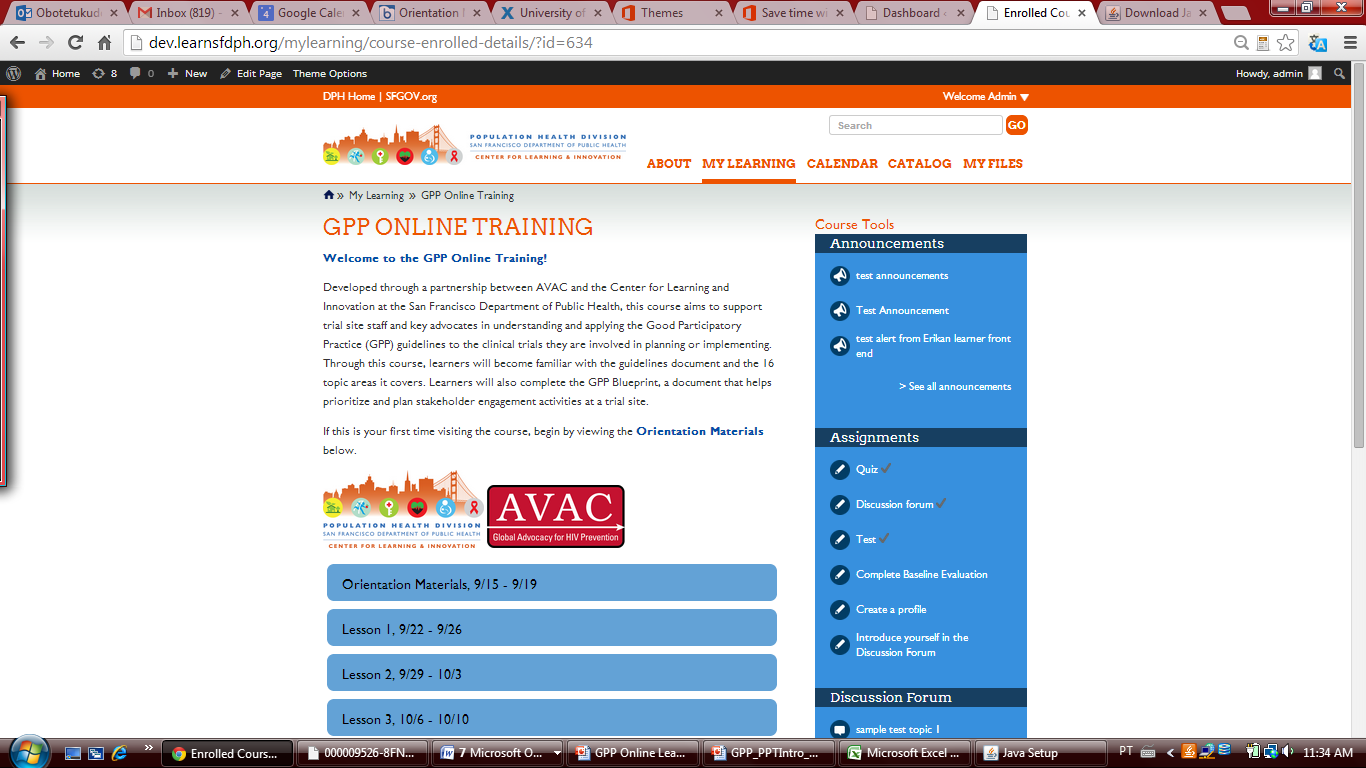 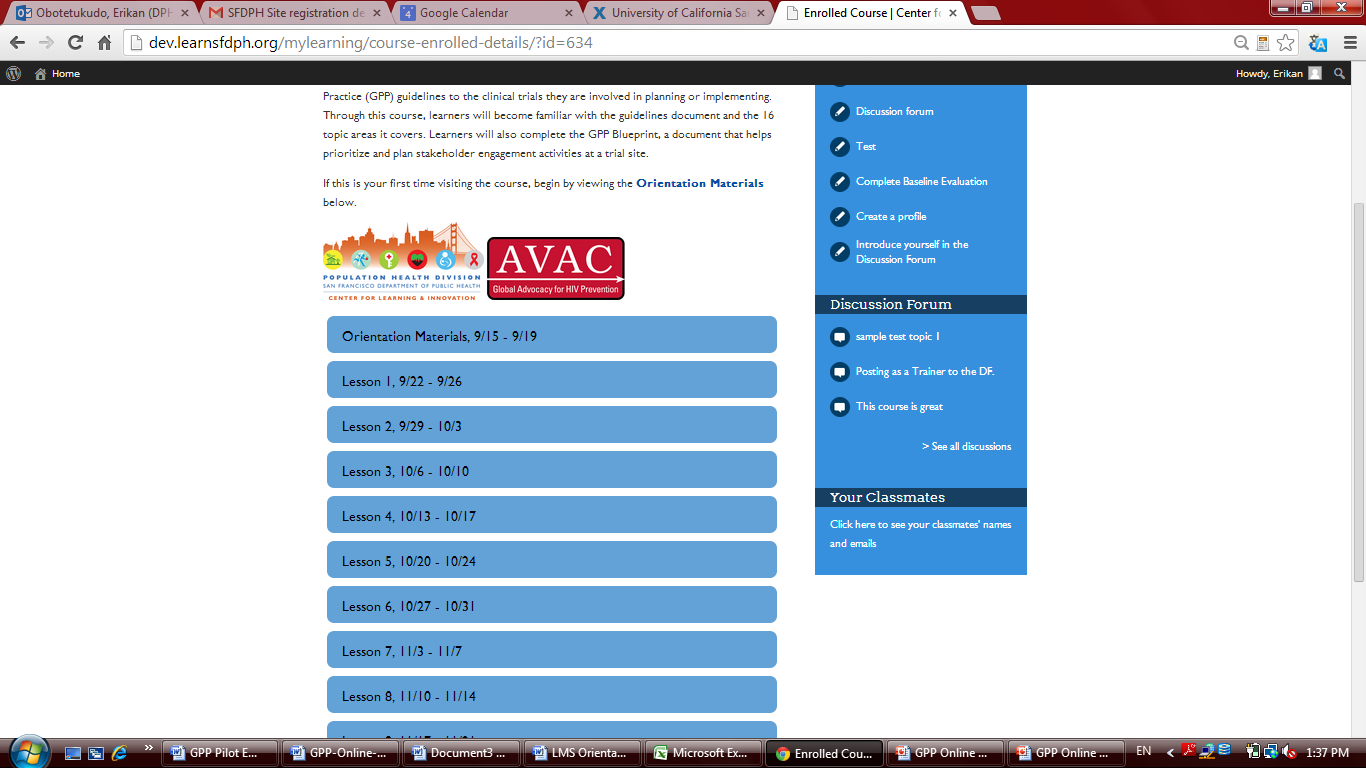 GPP online training course
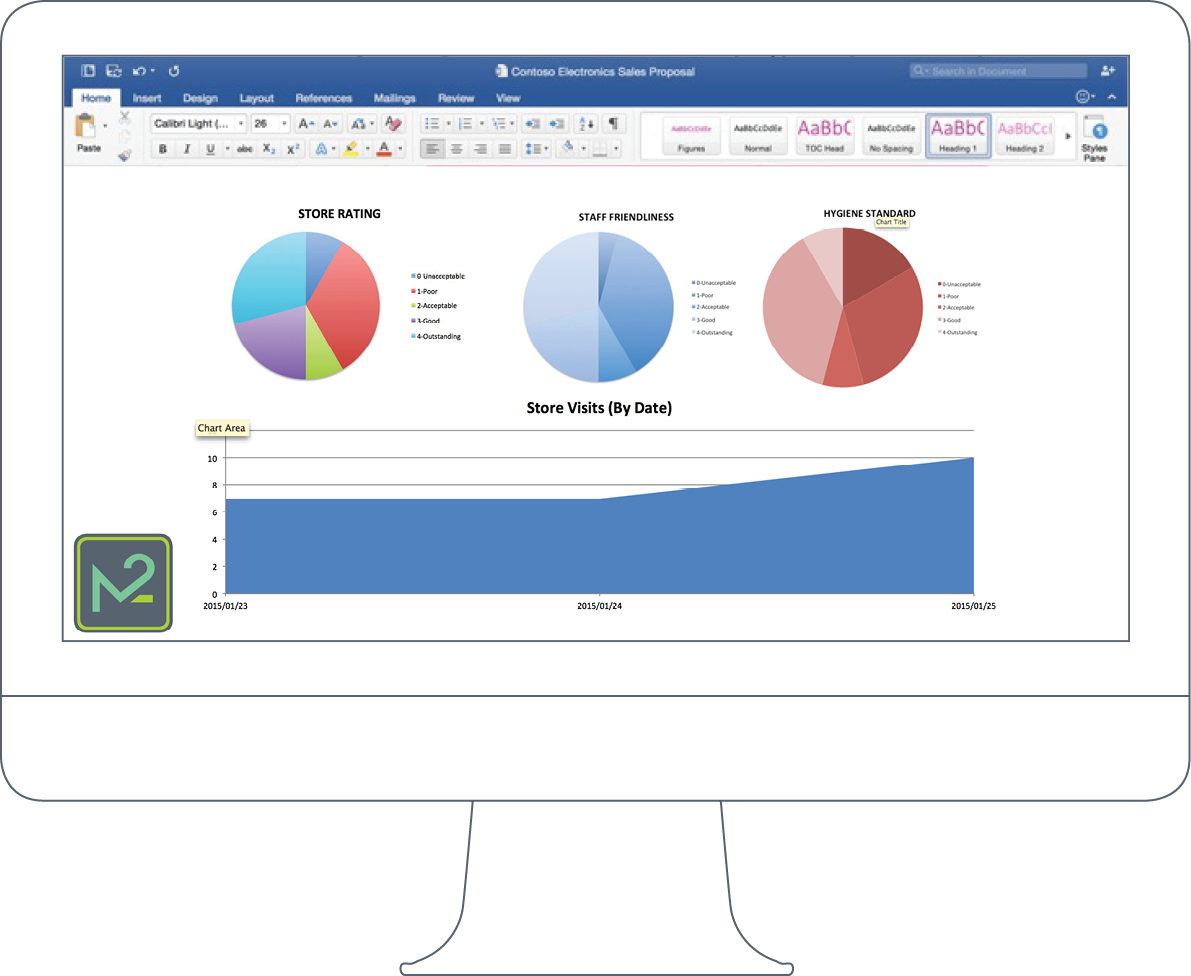 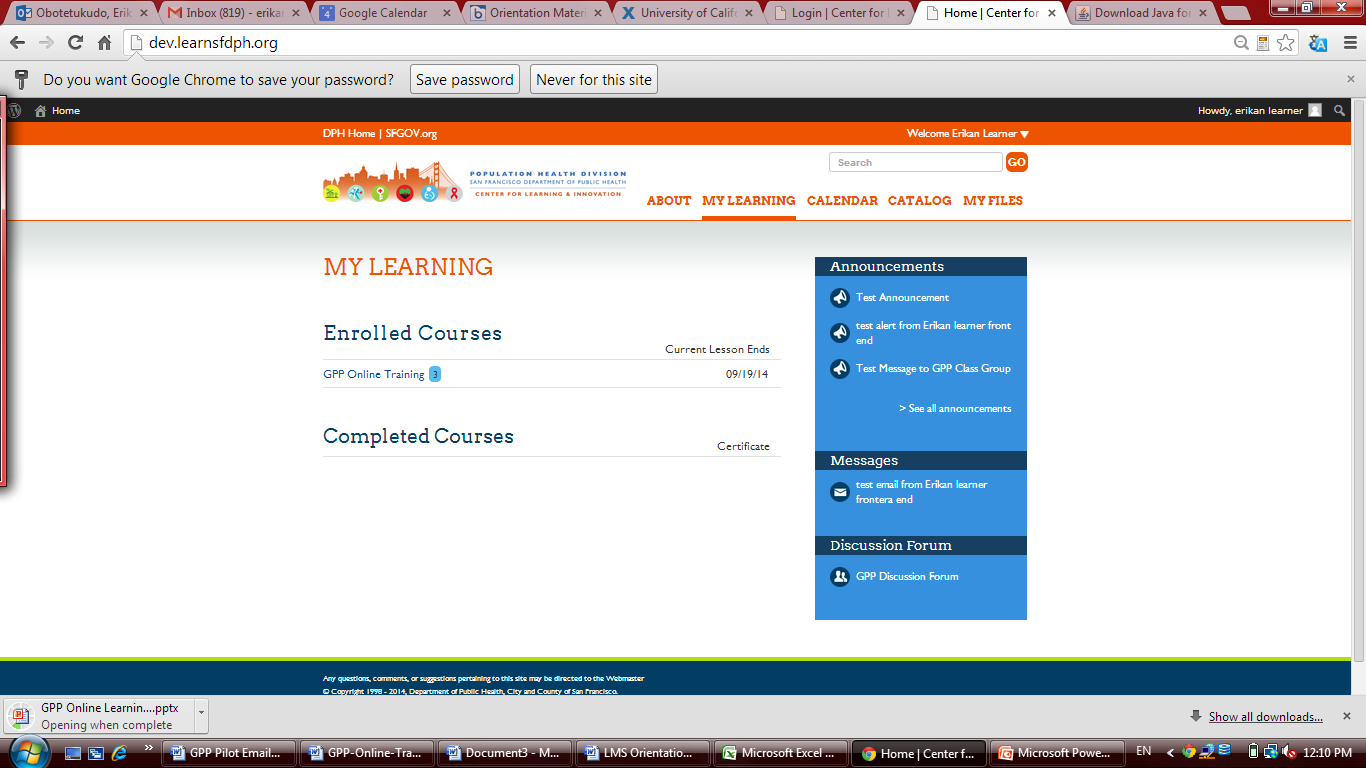 The start and end dates of  each lesson fall on a Tuesday
Viewable lessons turn green when your mouse hovers over them
Content for each lesson will be available on Tuesday morning of a lesson’s start date
Return to previous lessons  as needed
Lesson page
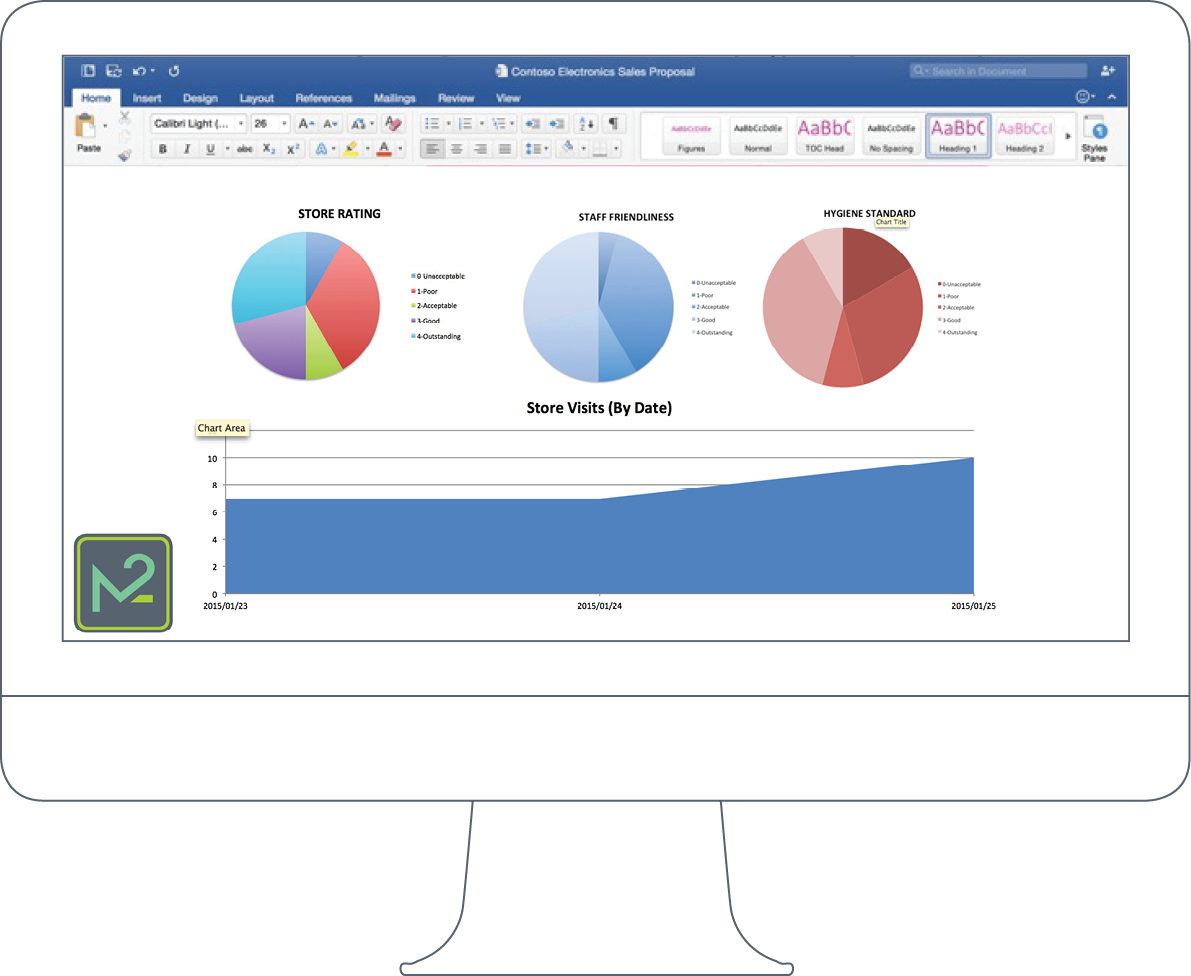 Click here to view each model
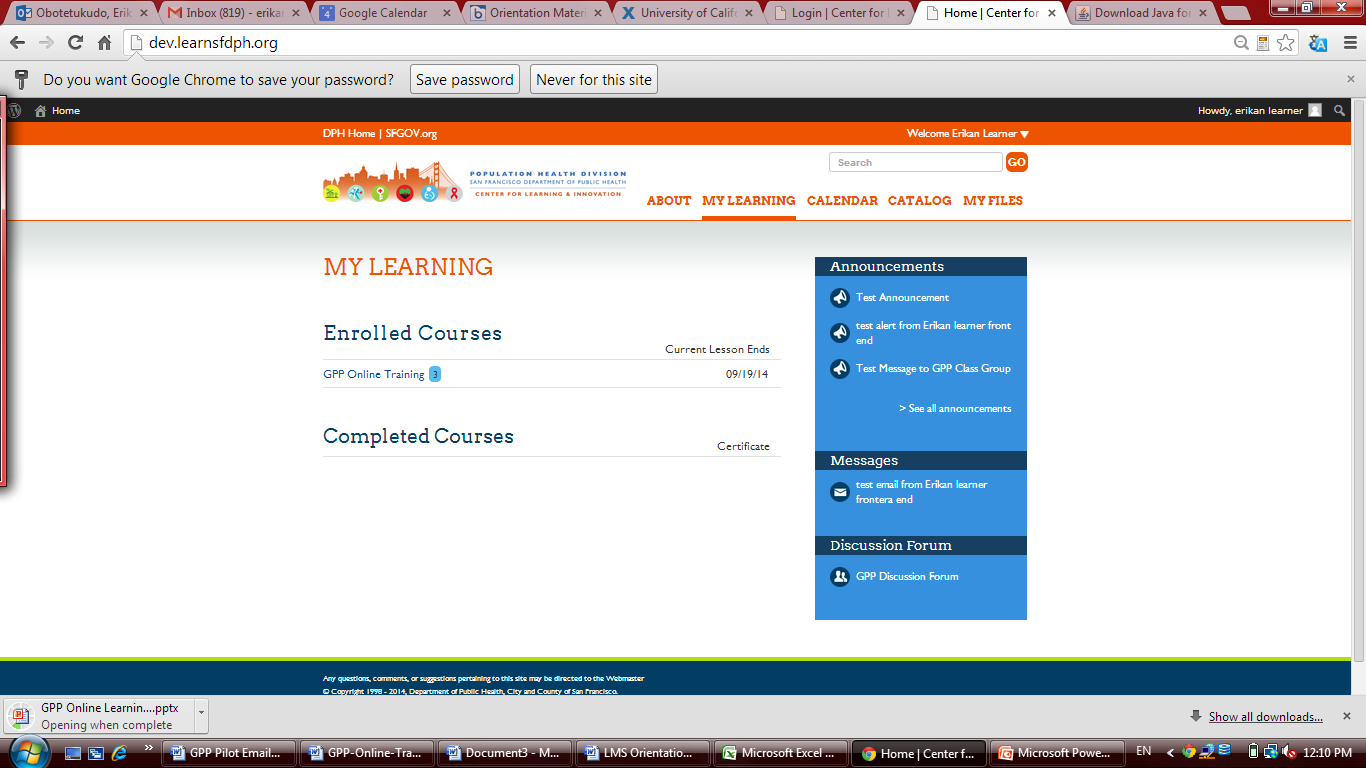 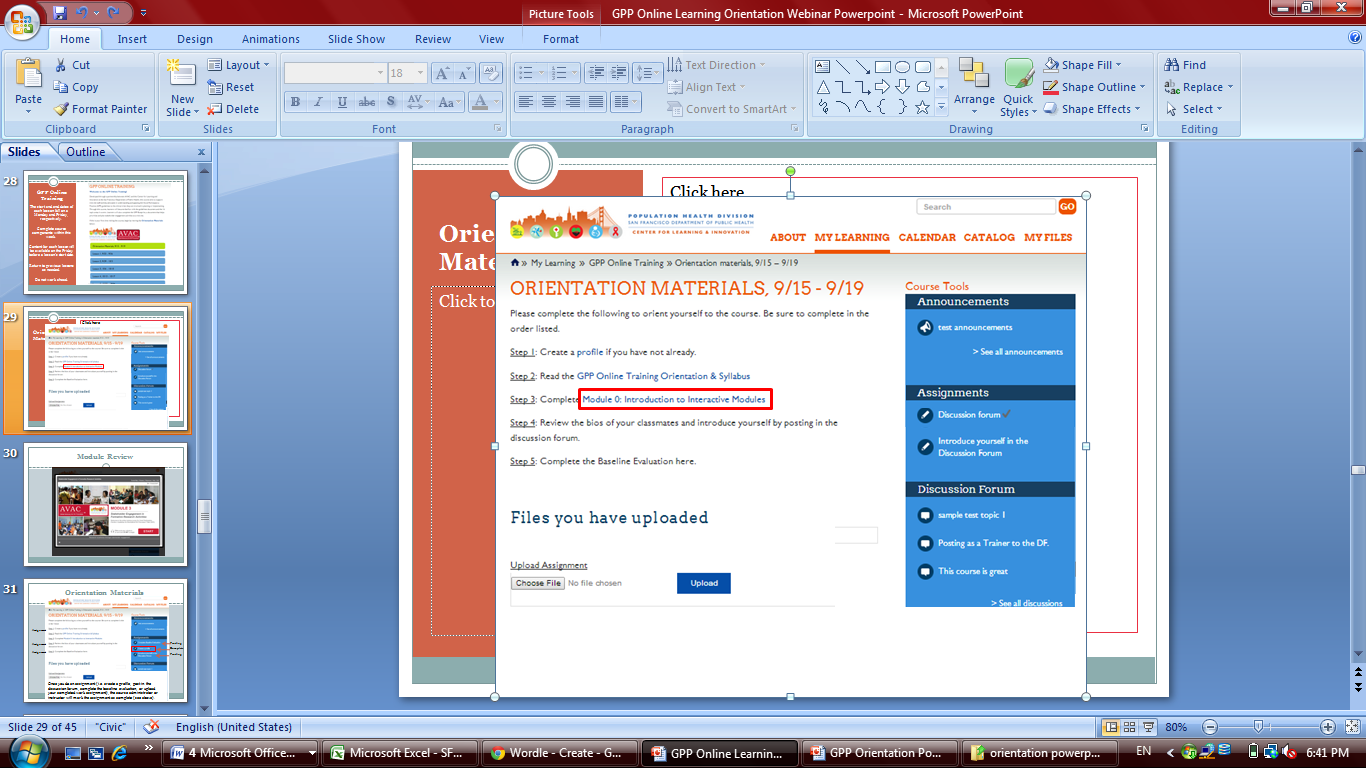 On this page, similar to all lesson pages, you will see:
A few steps that learners must complete each week
Upload work assignments 
Announcements
Pending AND completed assignments
Discussion forum topics
Lesson page
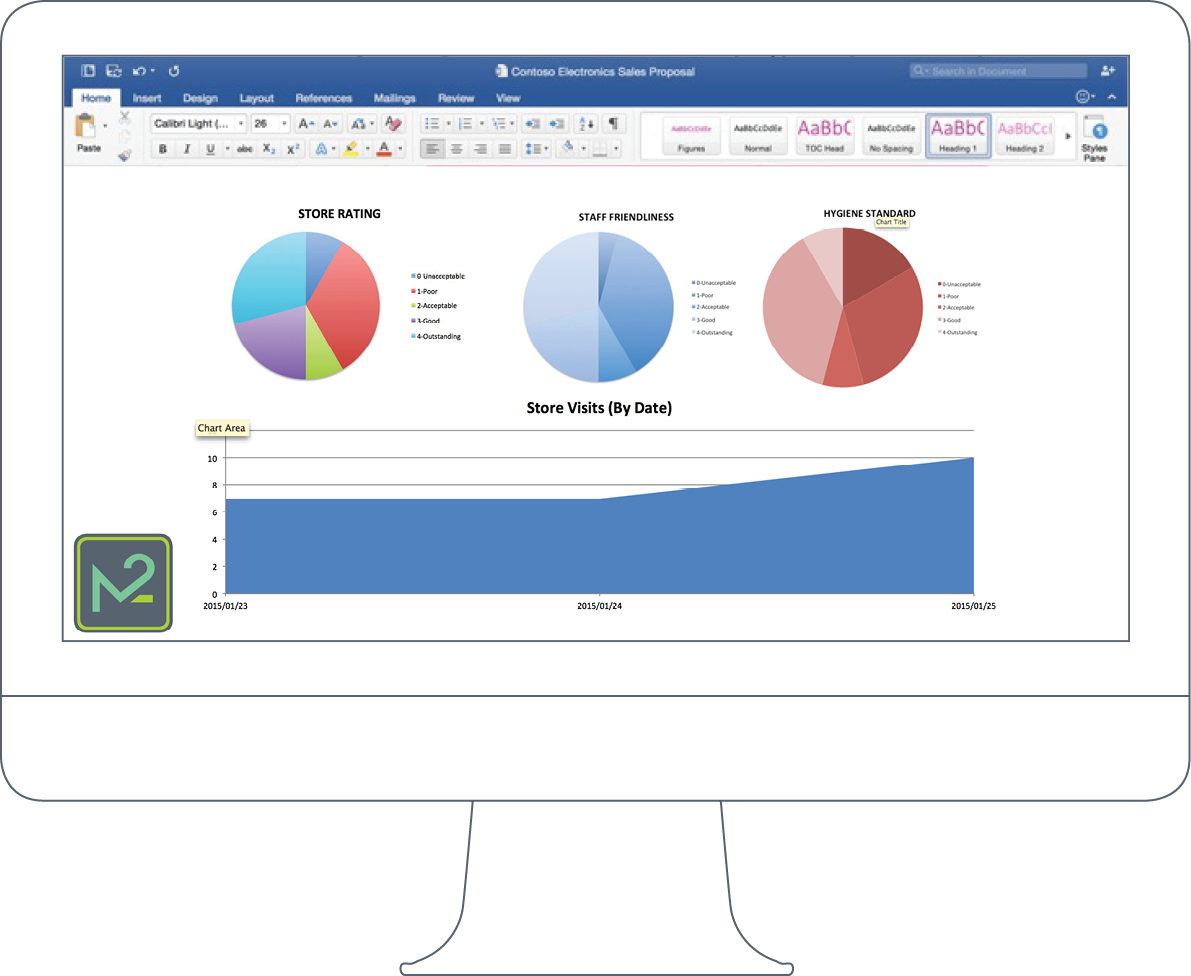 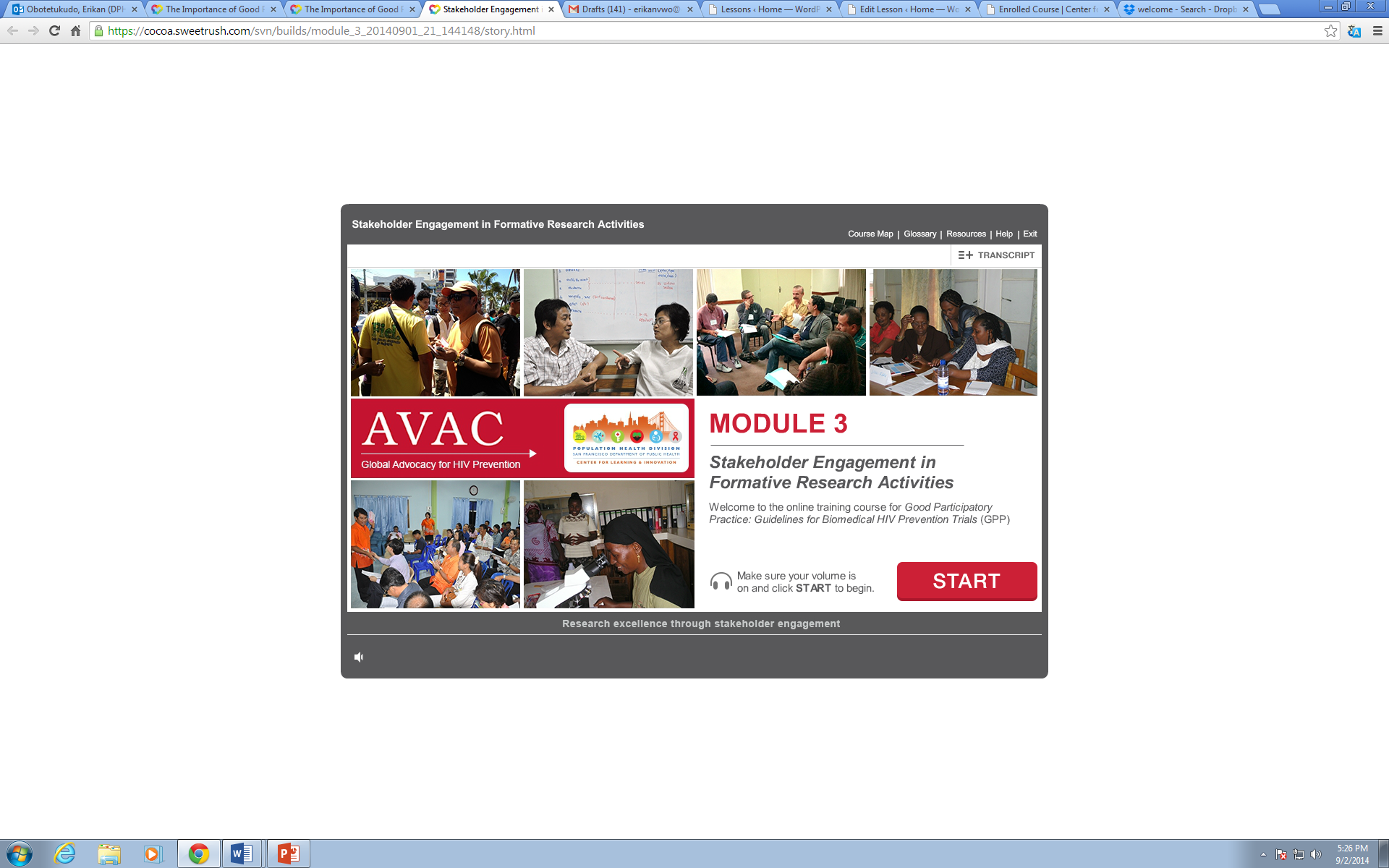 [Speaker Notes: Maybe make a note about X and Exit button?]
Work assignments
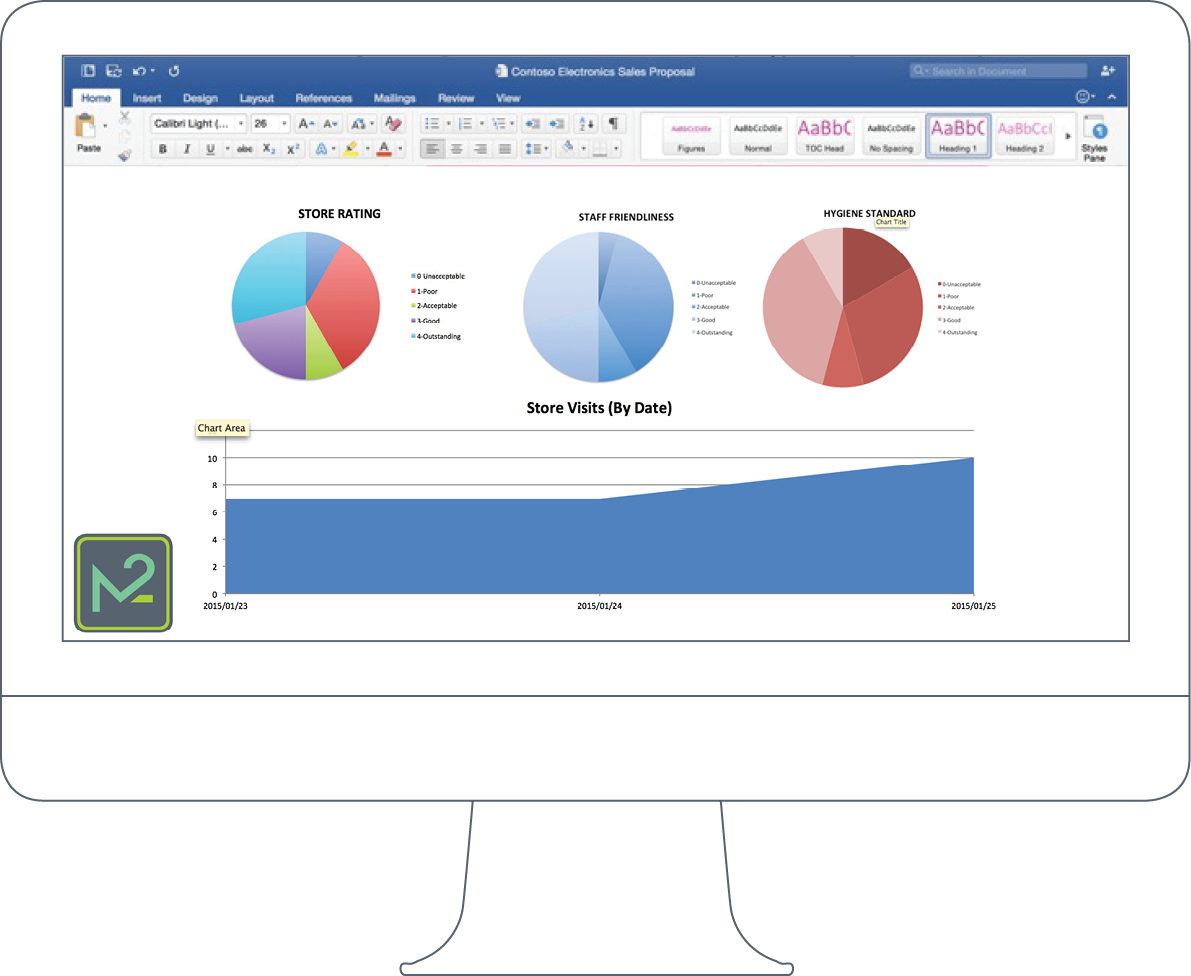 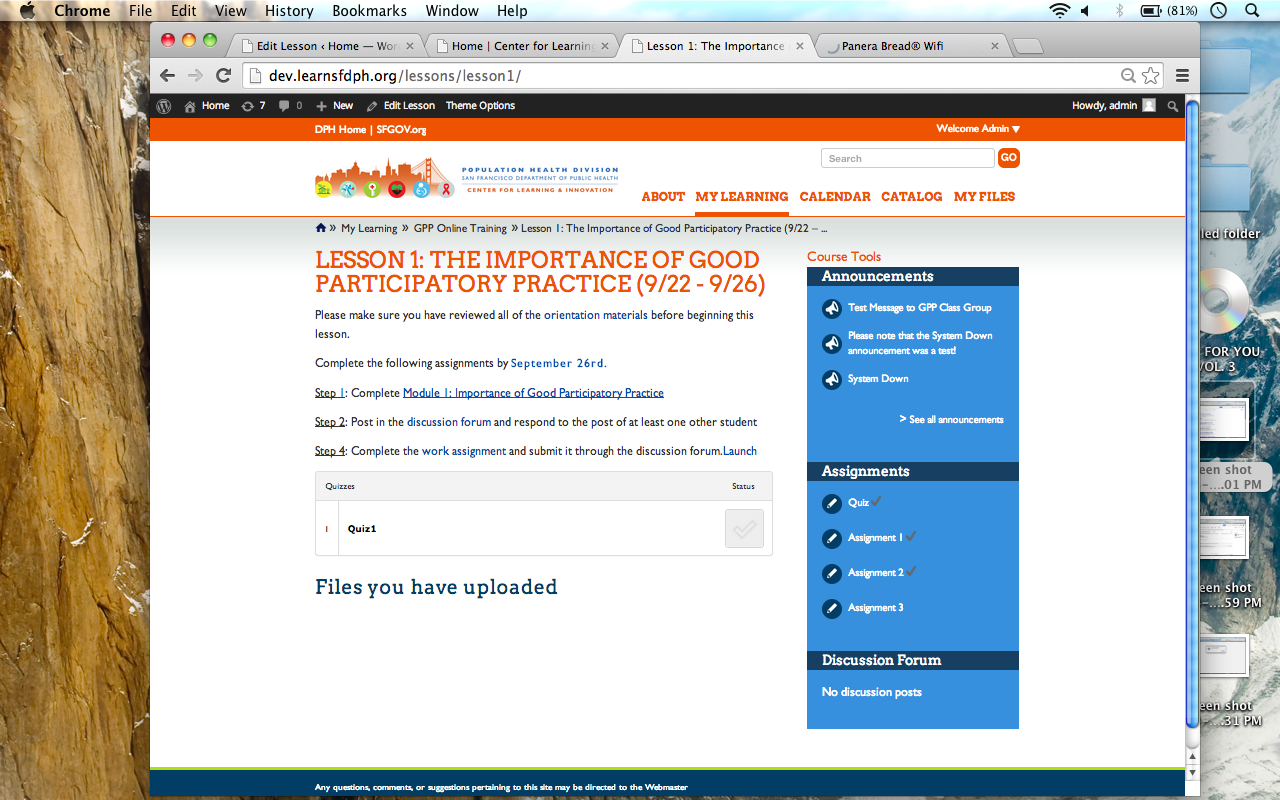 Click the hyperlink to download the work assignment
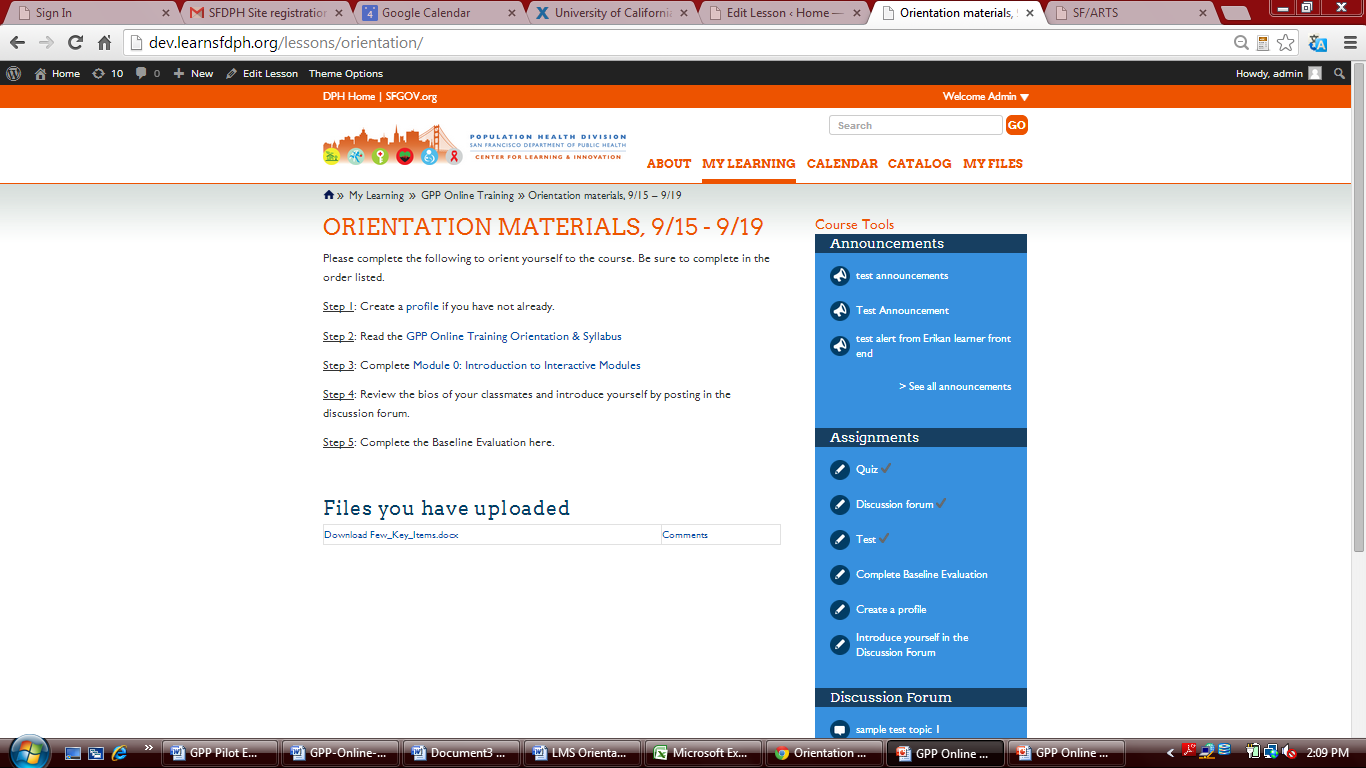 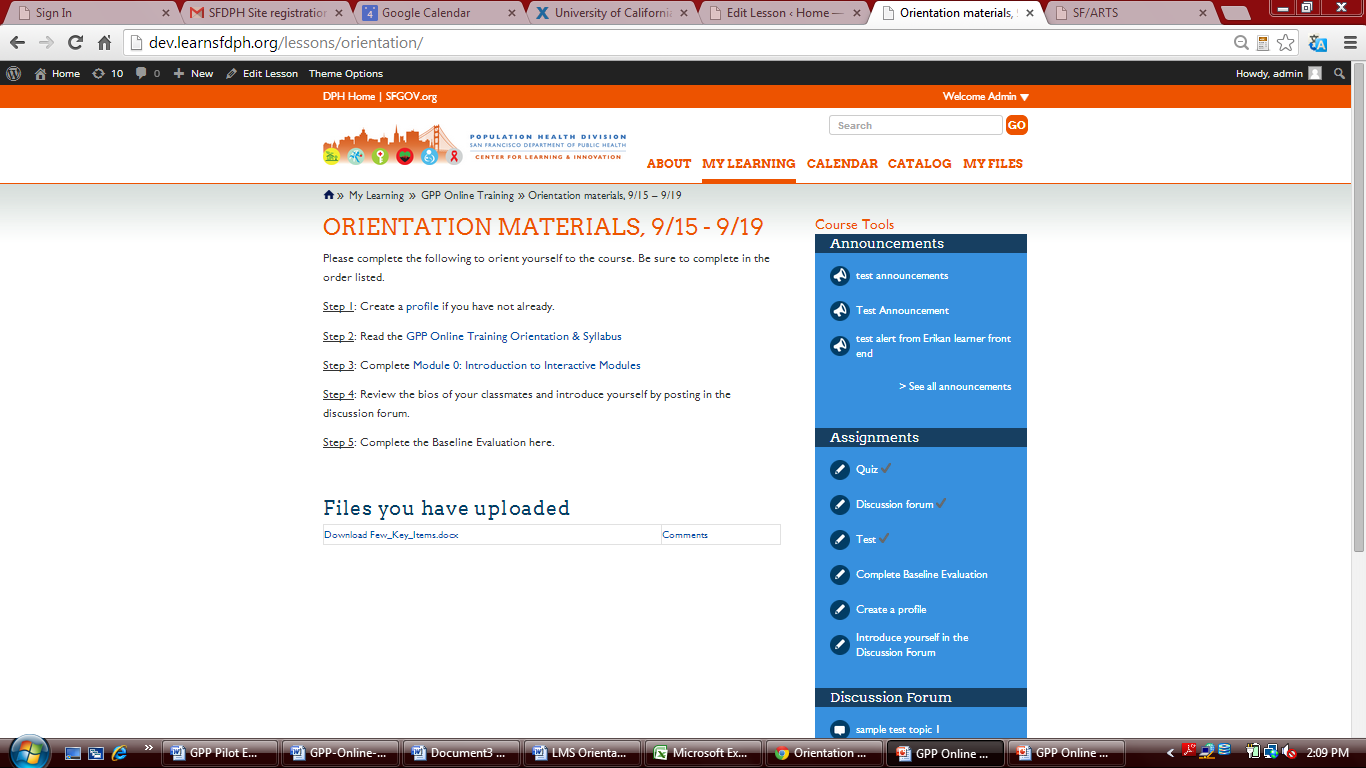 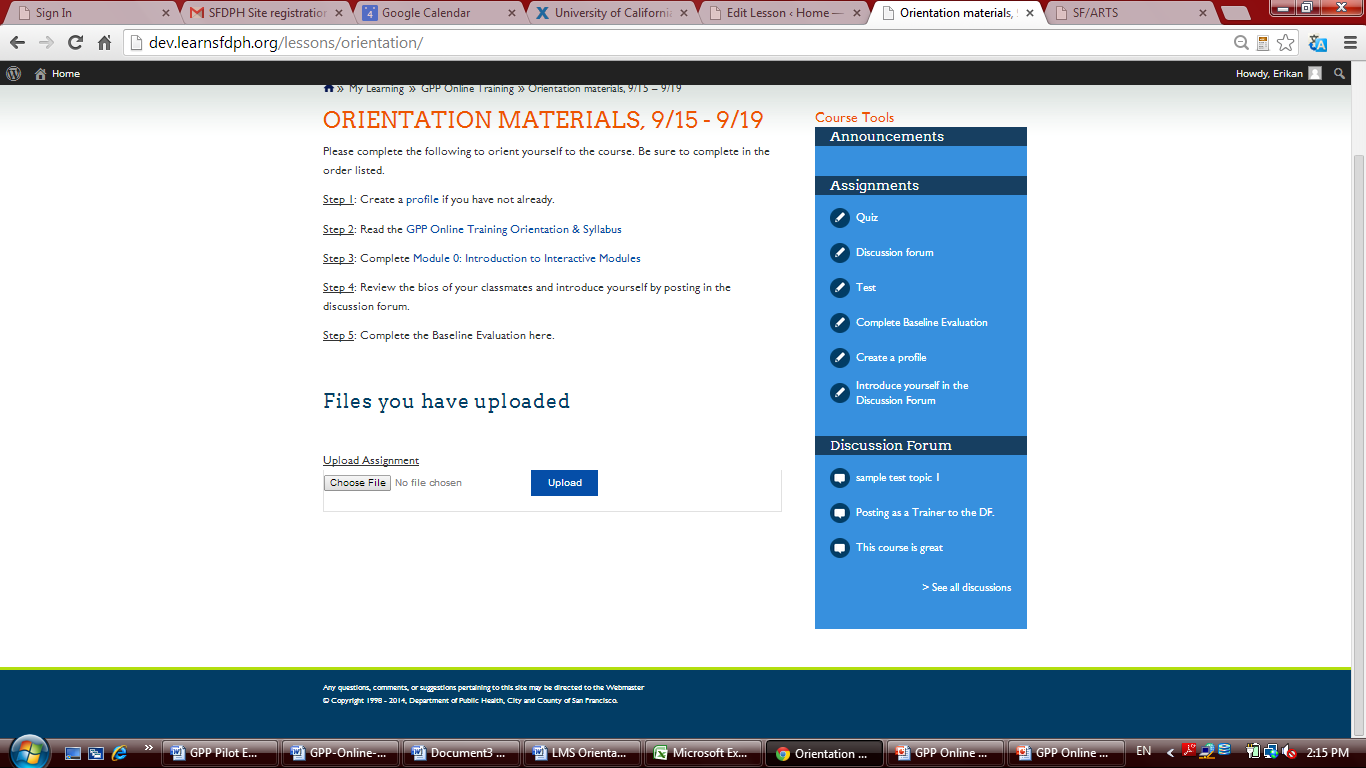 Completing work assignments
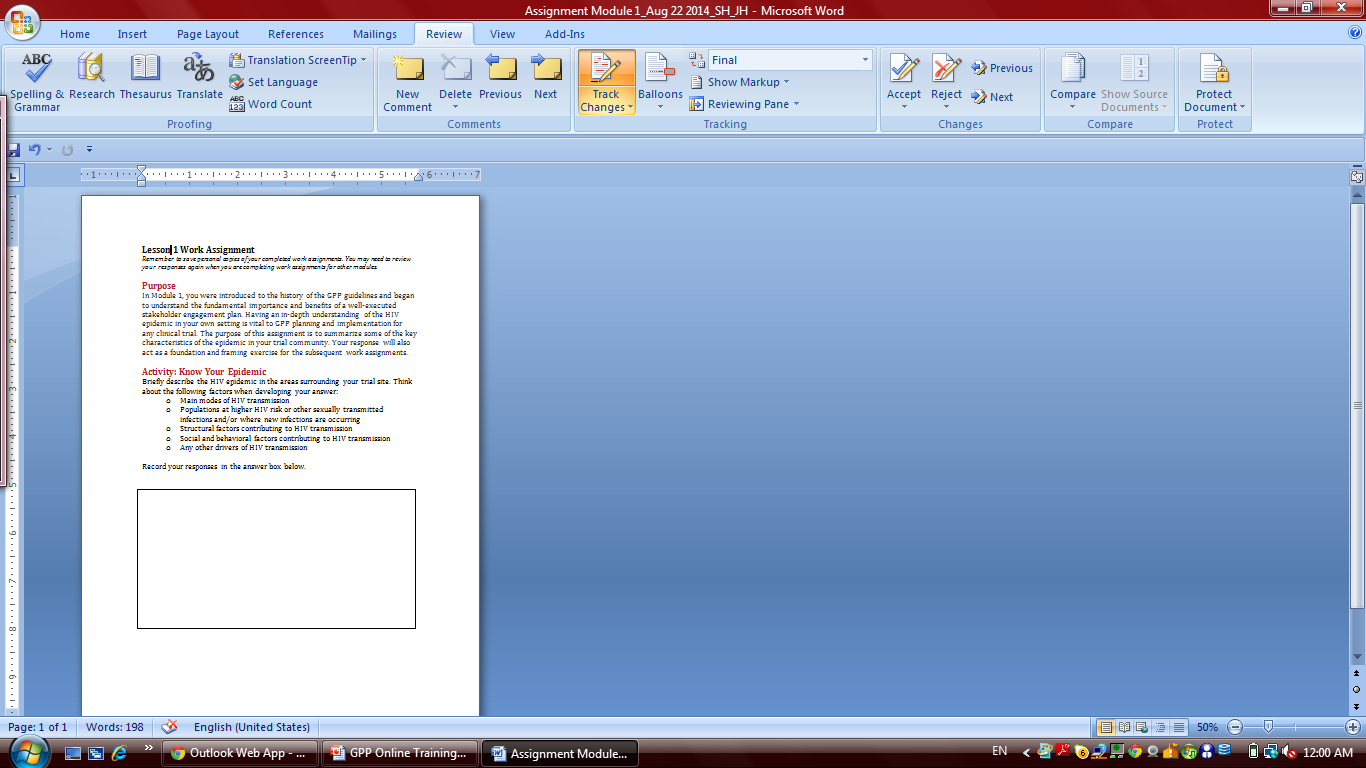 Download and open in Microsoft Word
Complete the assignment with input from your colleagues when possible
Save the completed document and include CRC name in the file name (i.e. Lesson 1 Work Assignment_your name.docx)
Complete the assignment here
Uploading work assignments
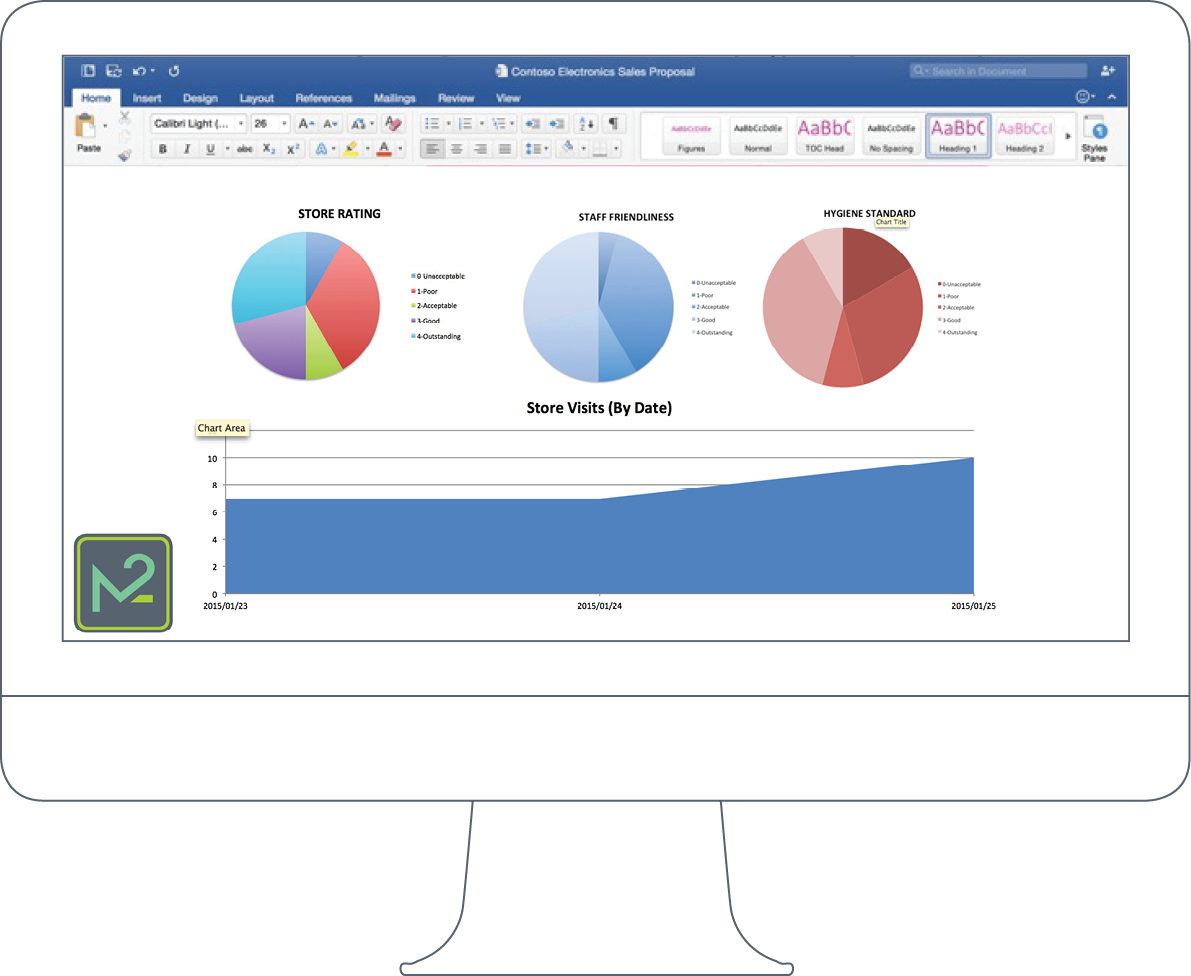 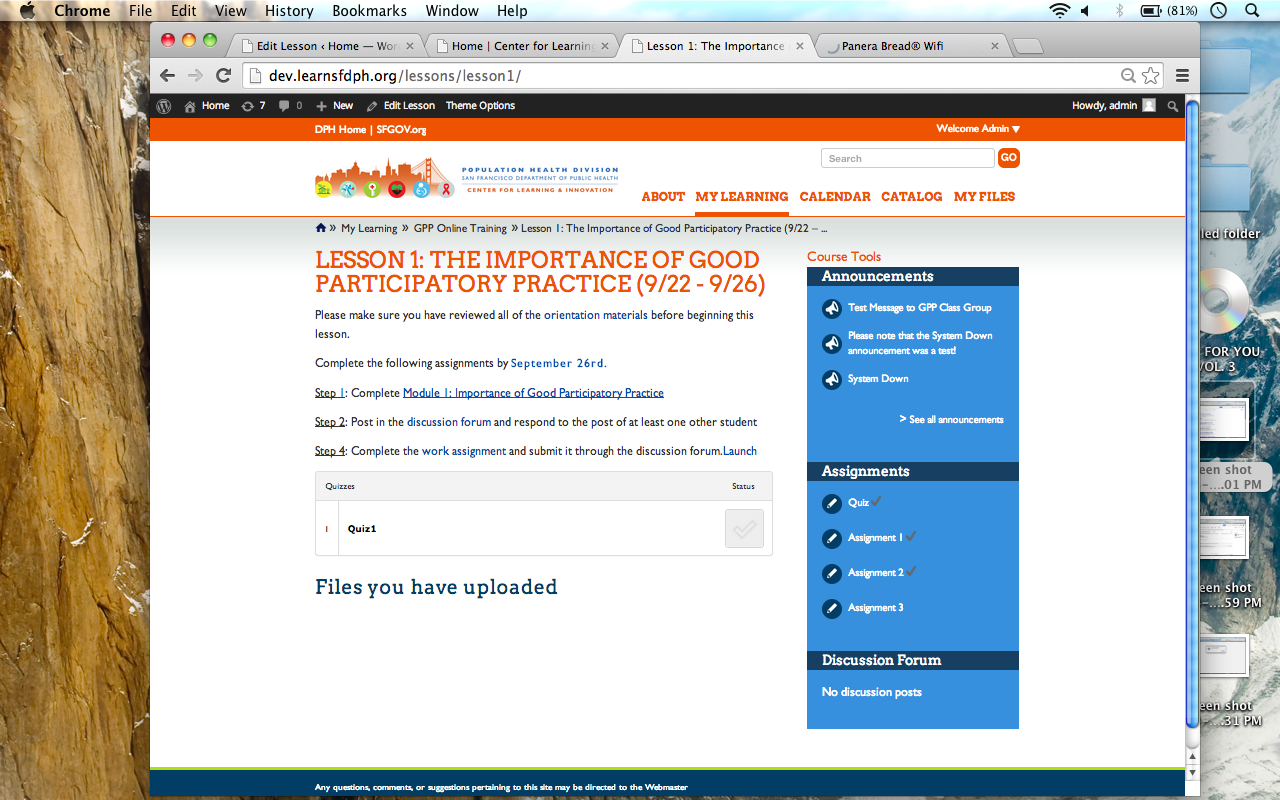 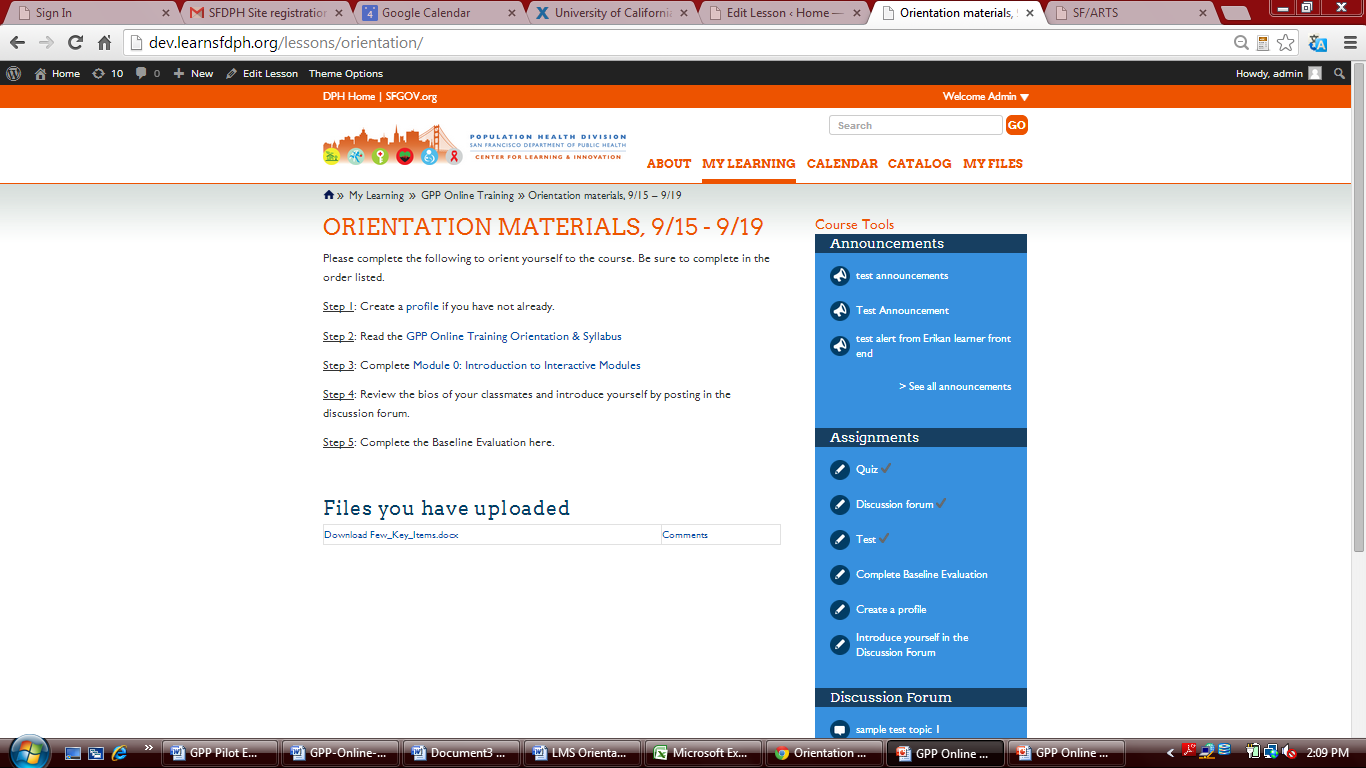 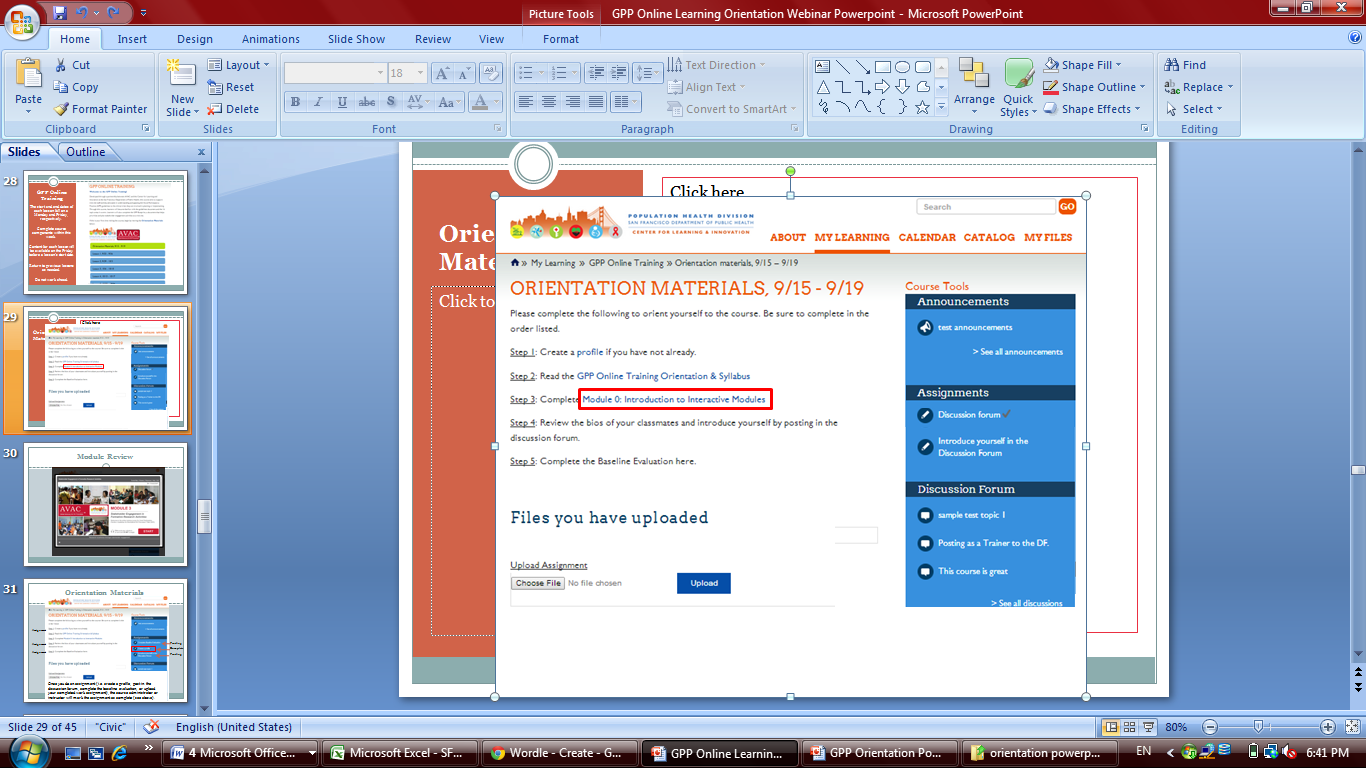 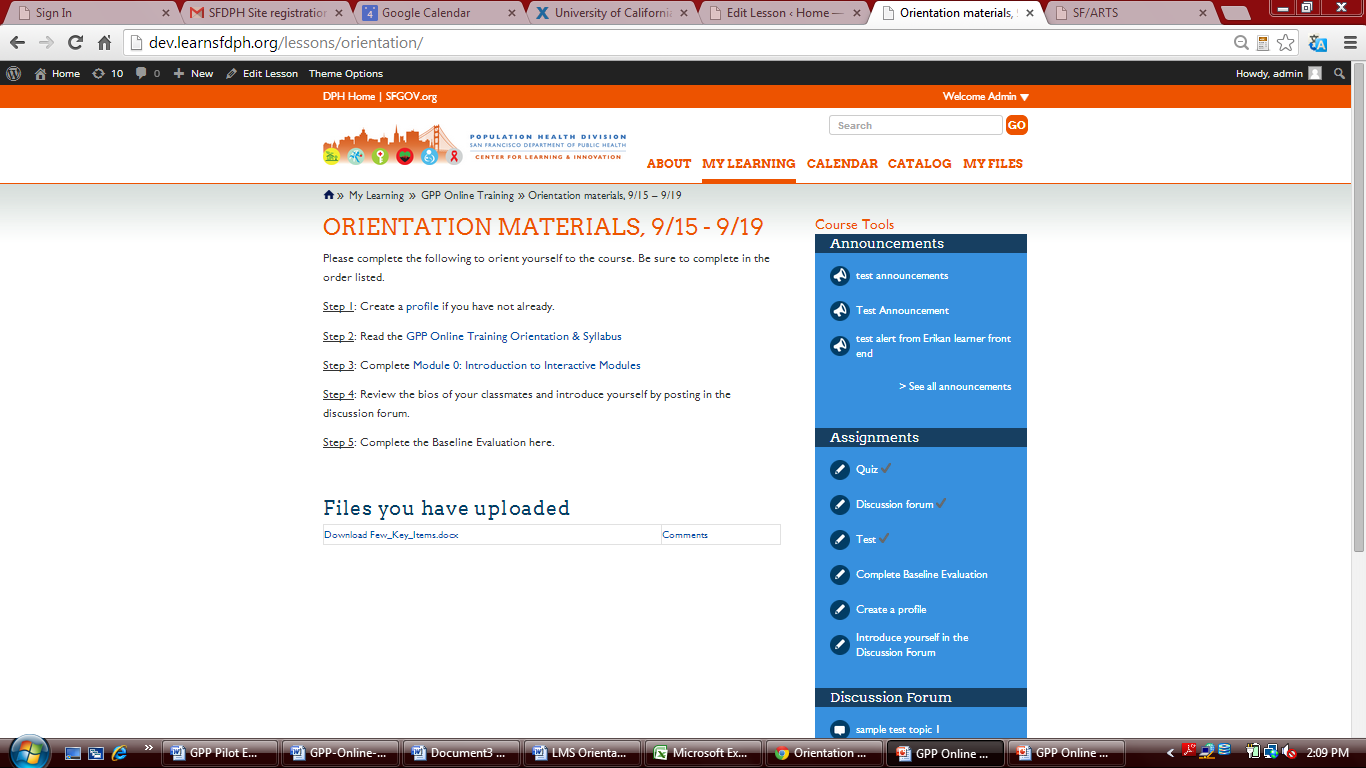 Choose the file (i.e. Lesson 1 Work Assignment.docx) and click Upload
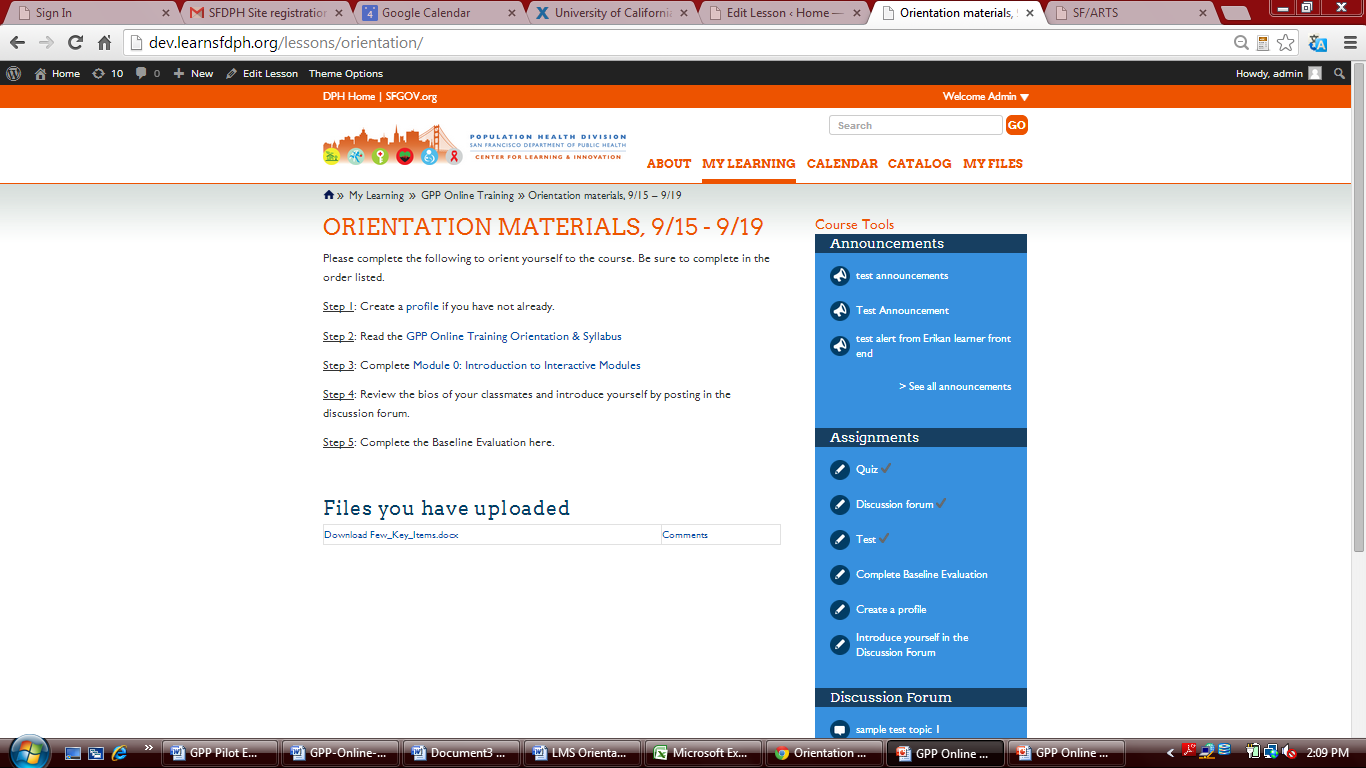 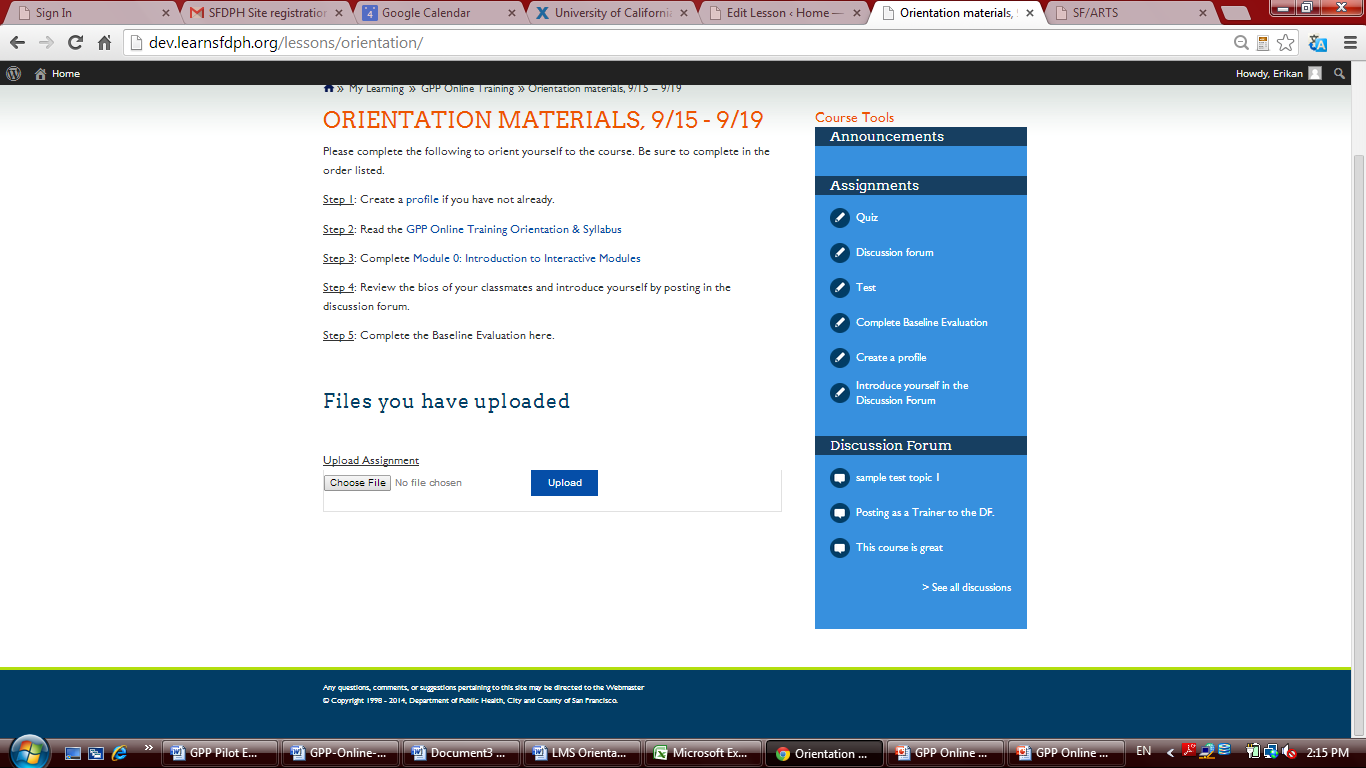 Uploading work assignments
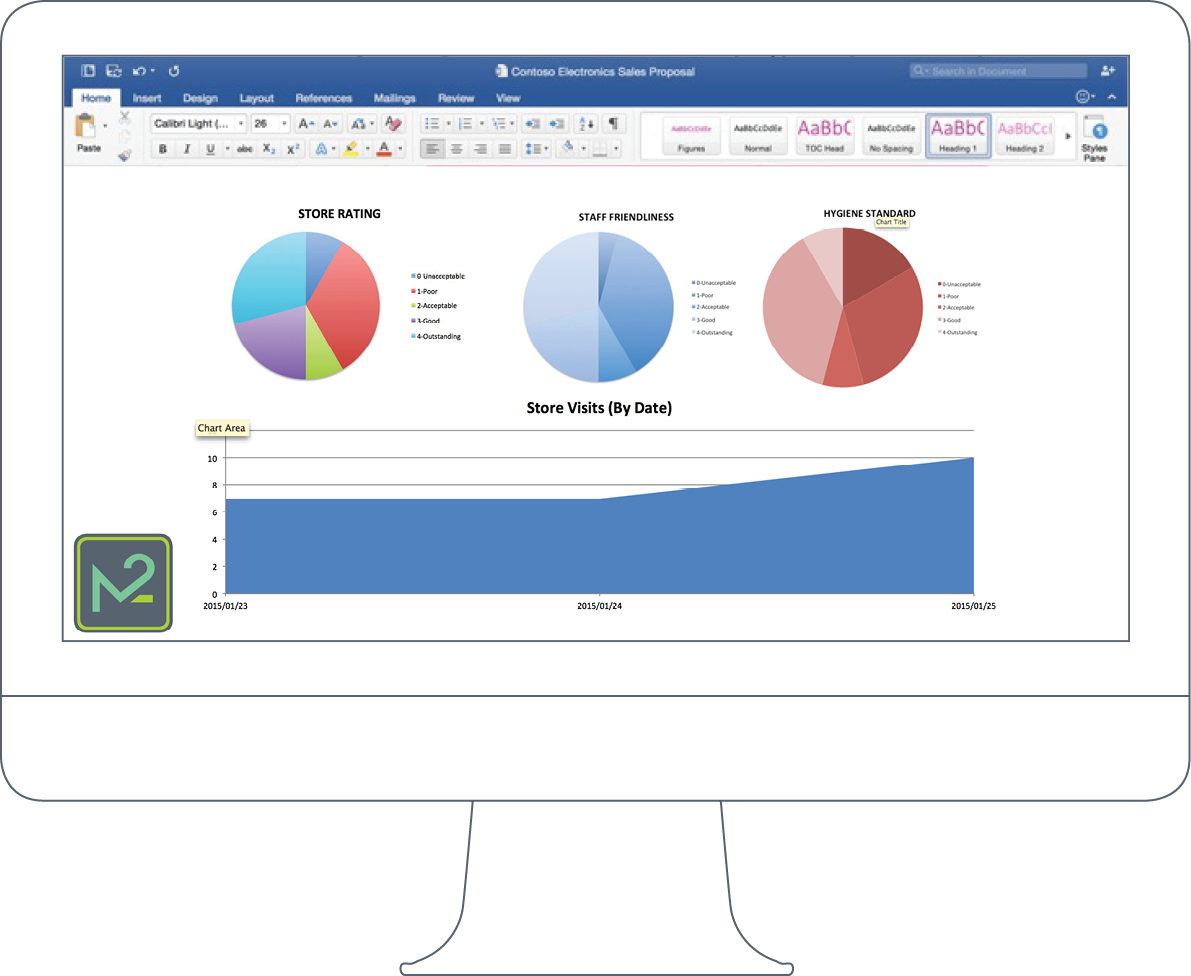 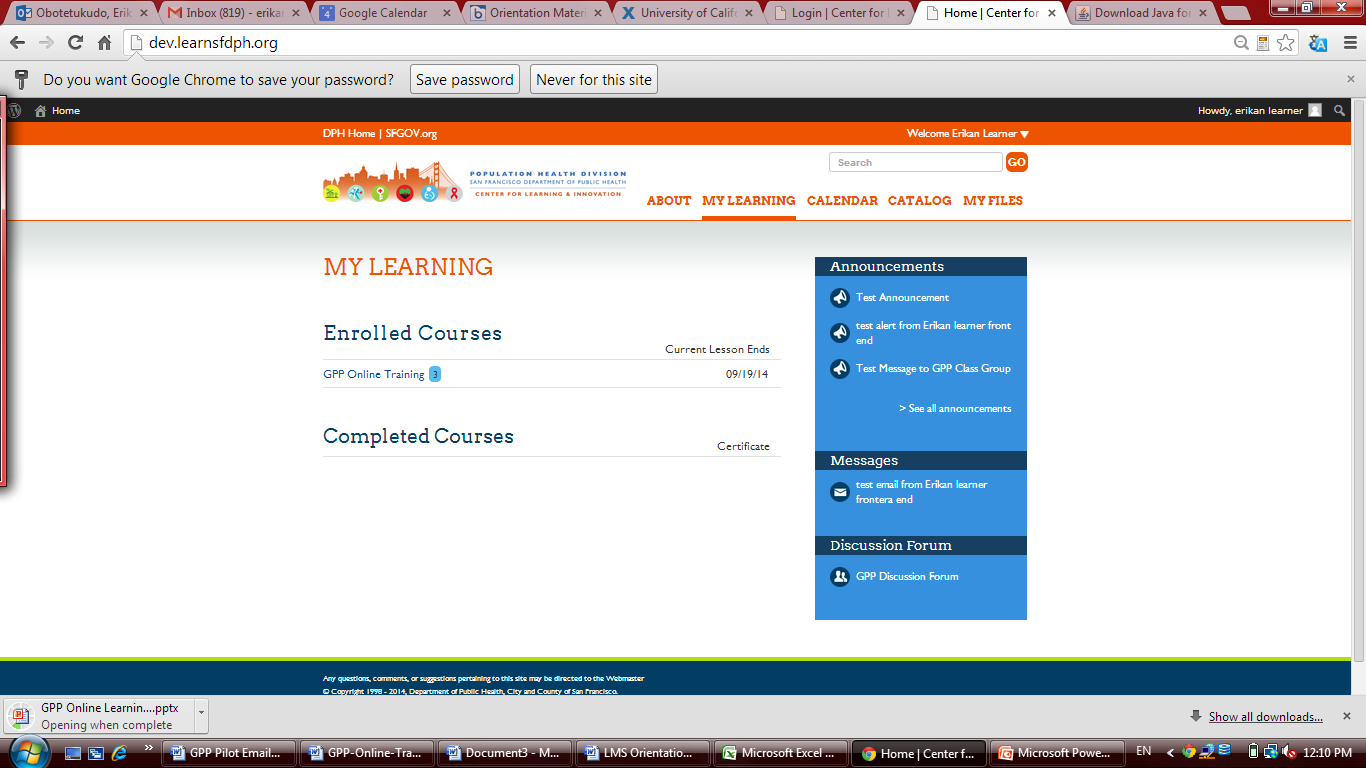 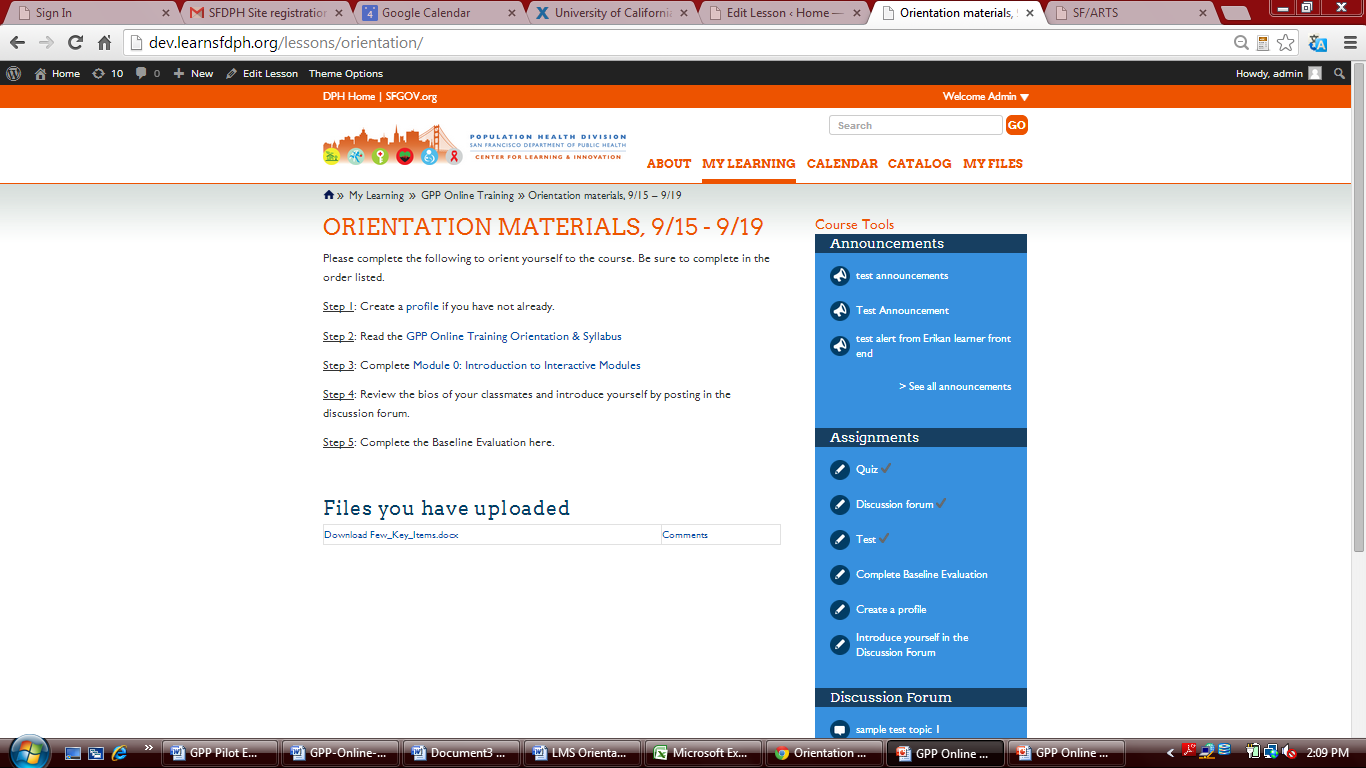 Optional: Add comments that only the instructor will see
My files
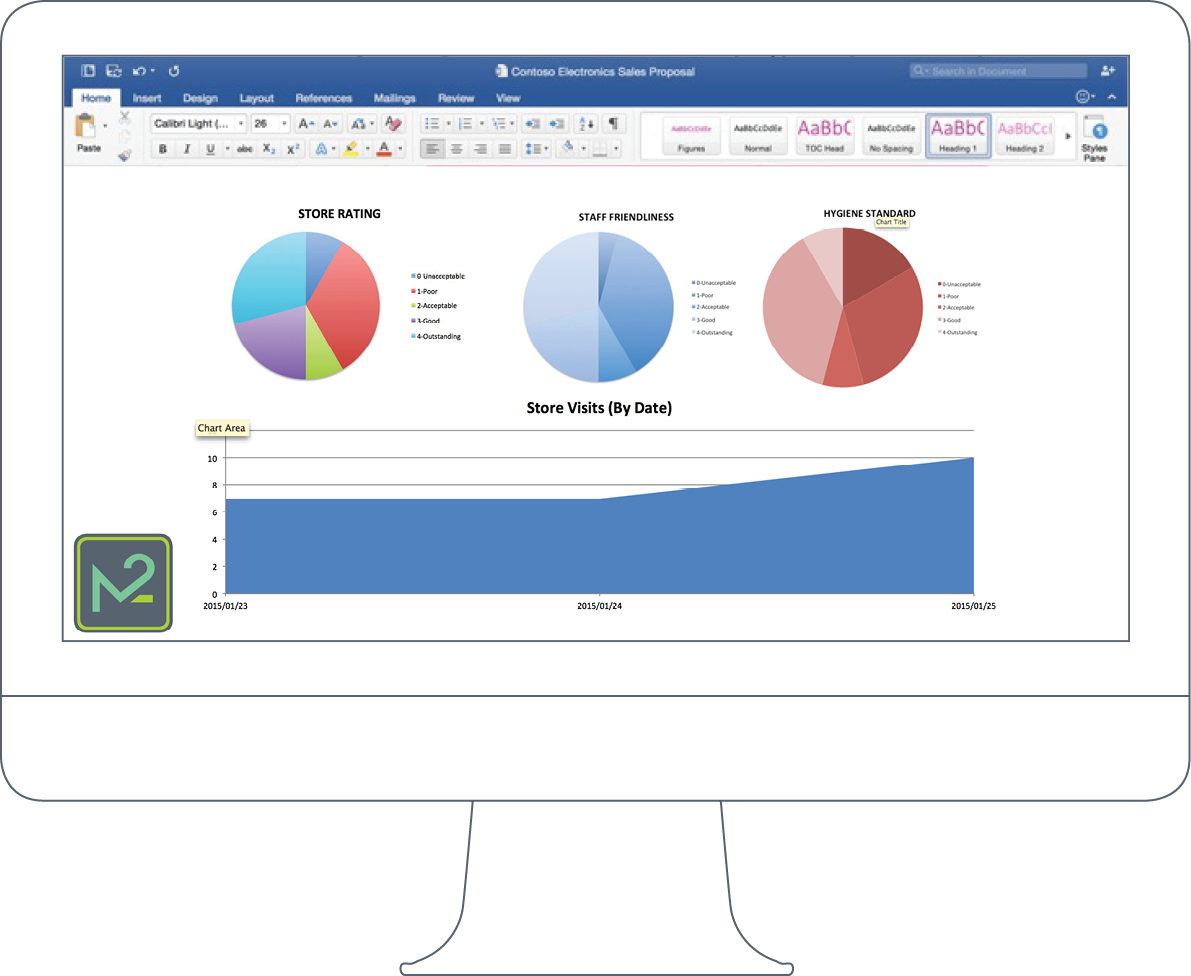 Under the “My Files” page, you can view all of the files you have uploaded throughout 
the course. “Association” indicates where you uploaded the file – either as a reply to a topic (GPP
Discussion  Forum) or as a work assignment on a lesson’s page (GPP Online Training)
Discussion forum
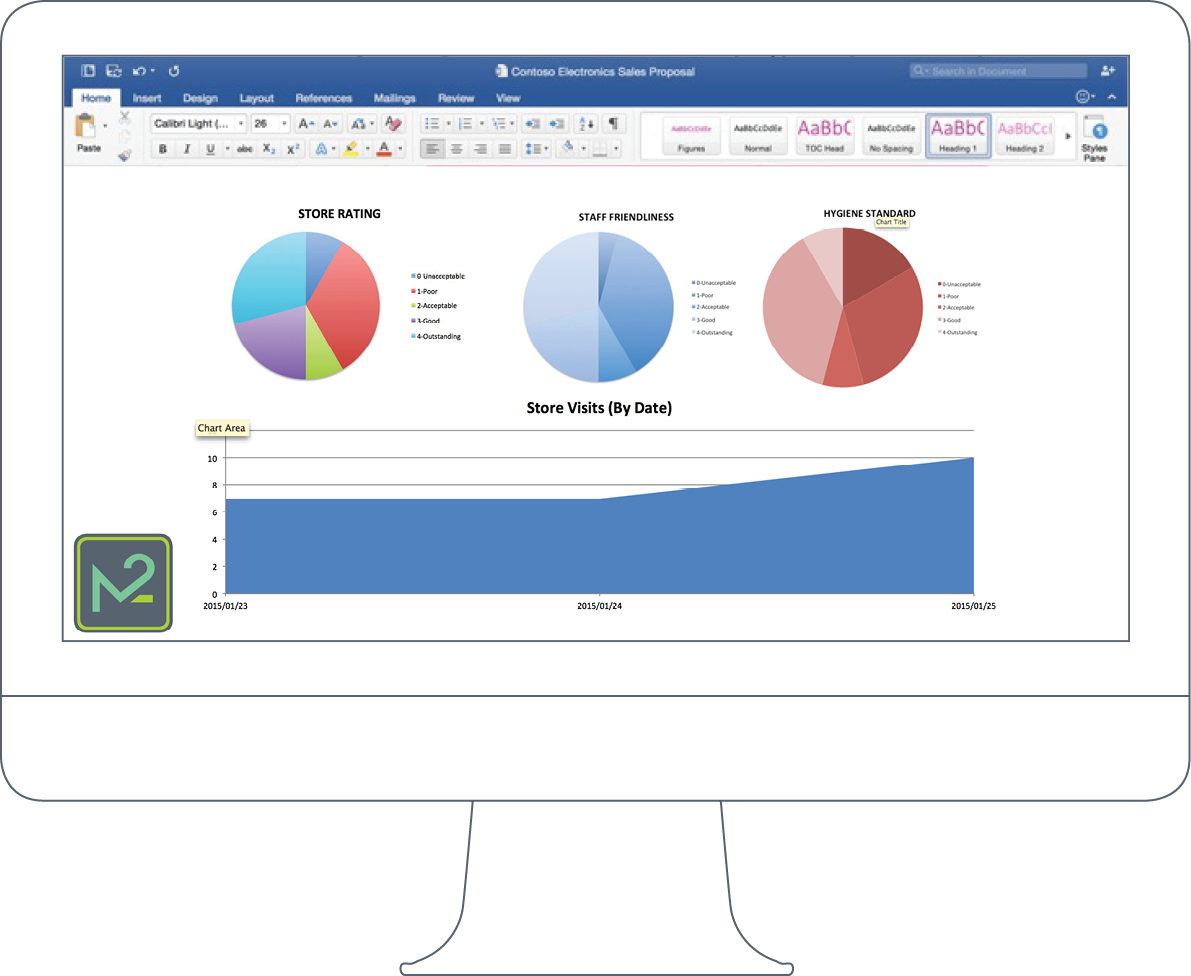 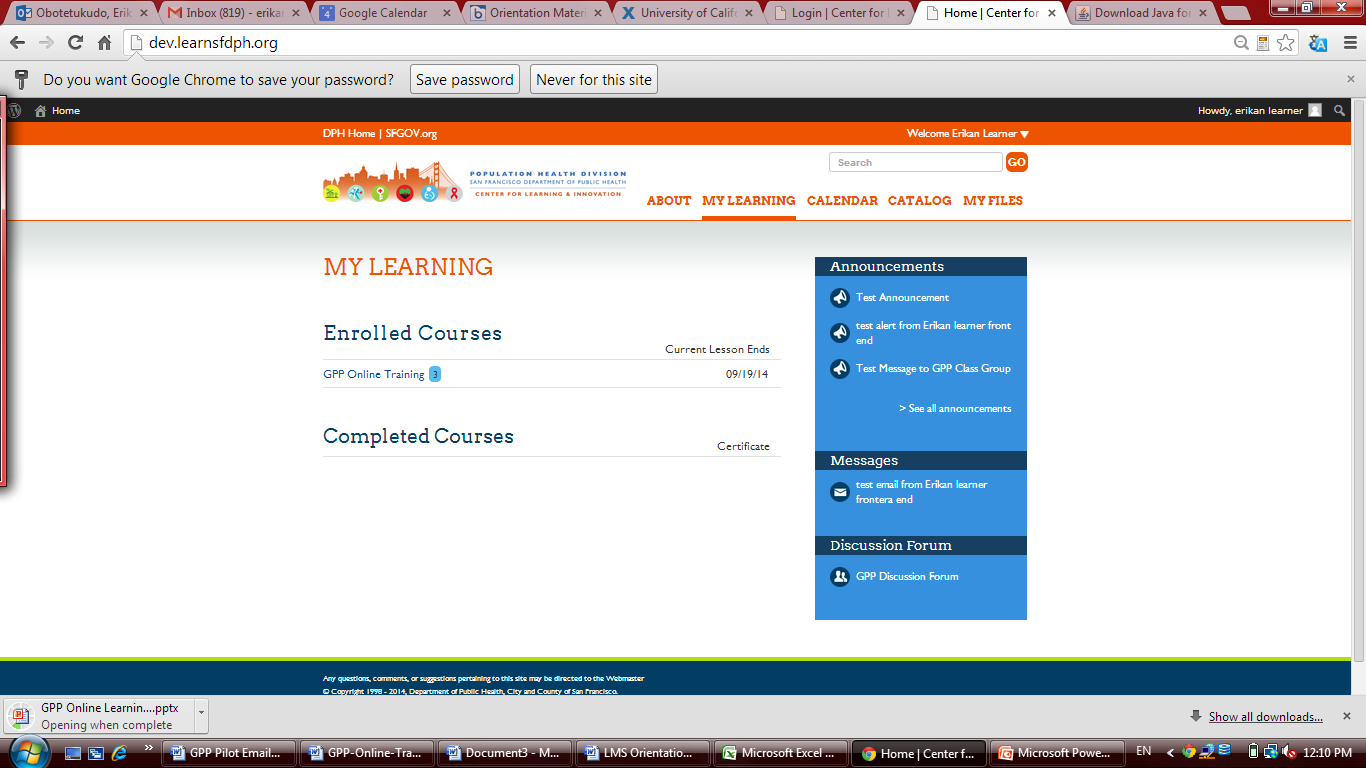 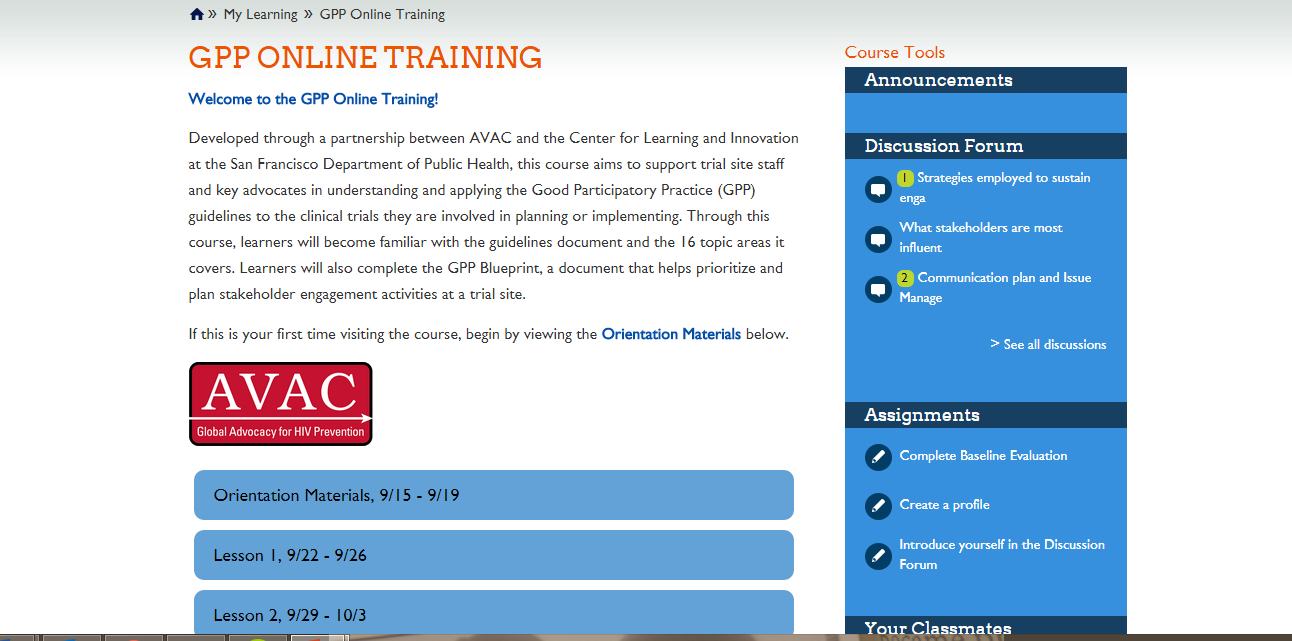 From the My Learning page or GPP Online Training page, click on
the discussion forum topic links to the right
Discussion forum
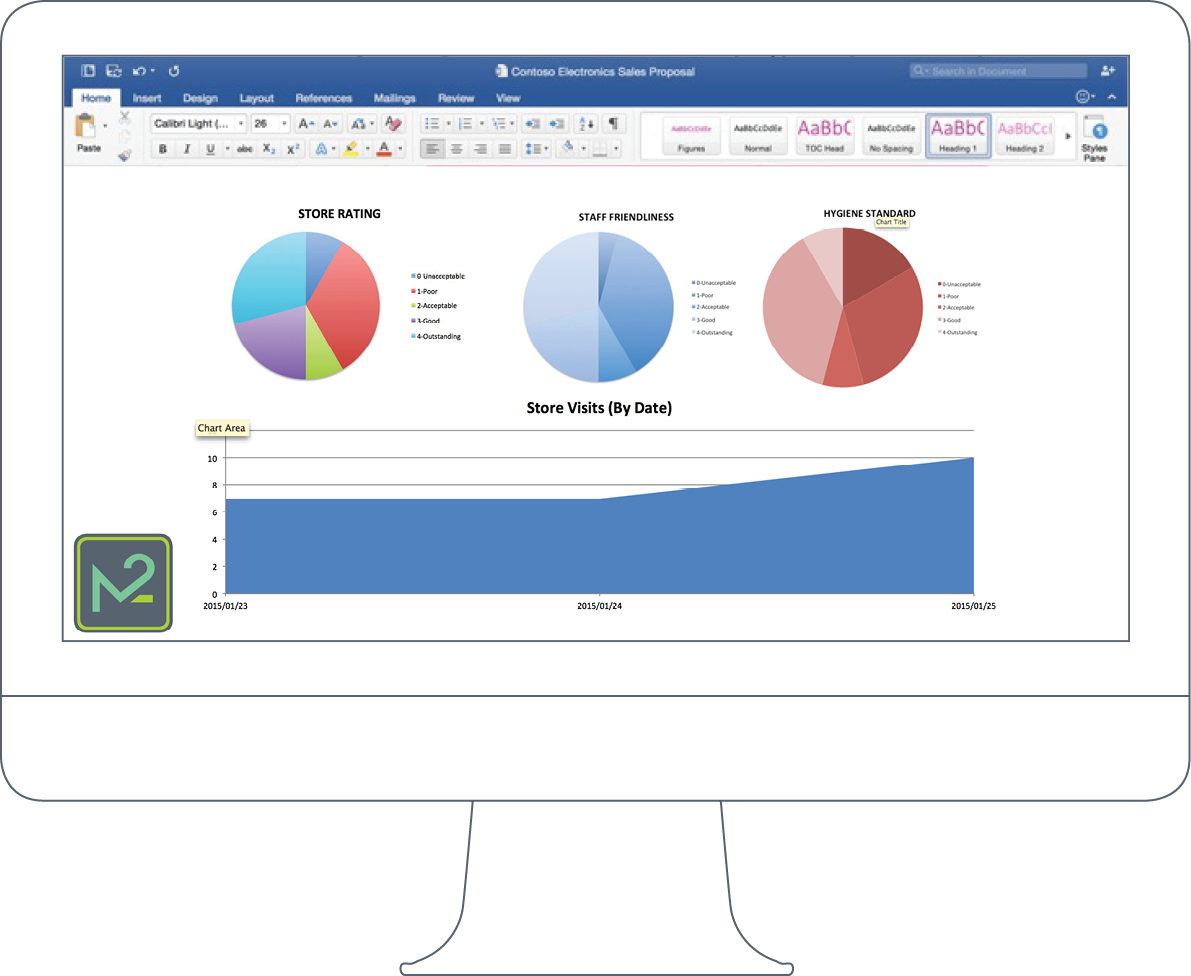 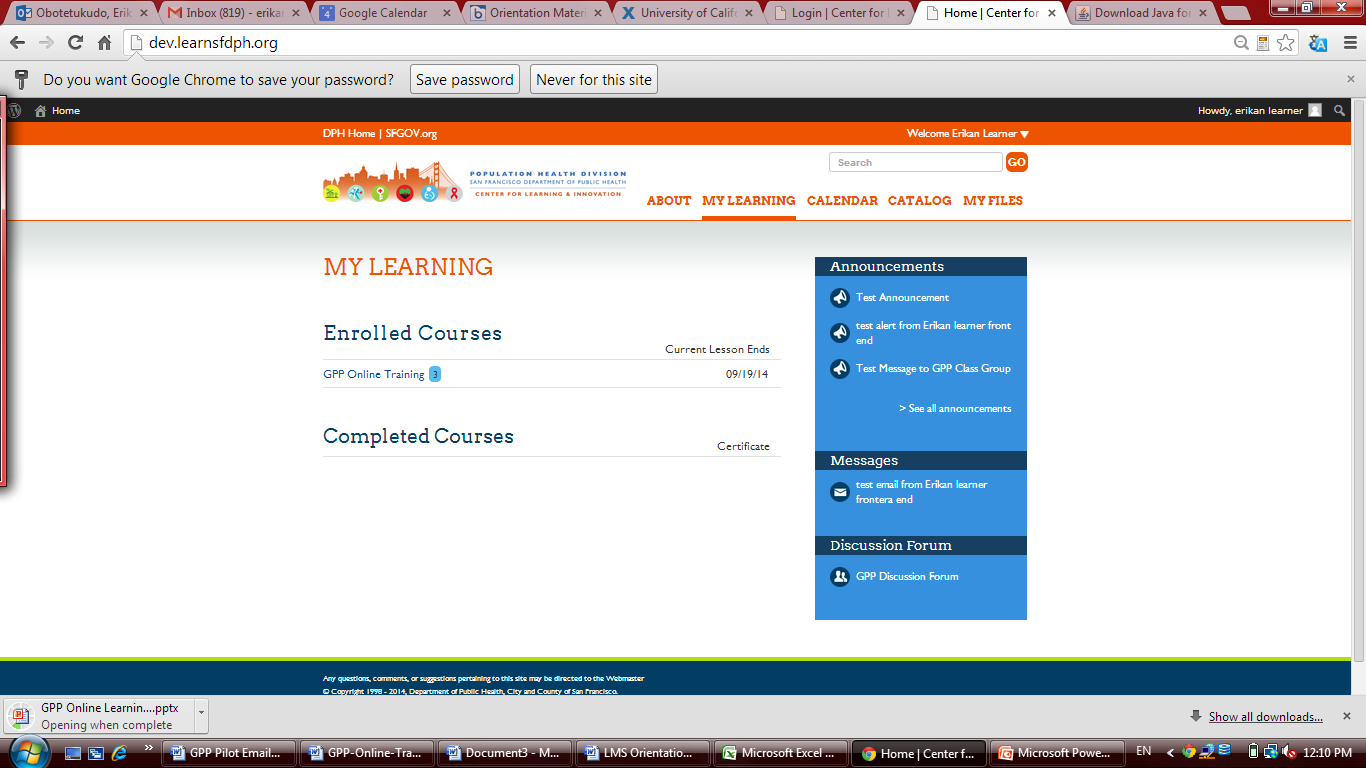 Discussion Forum Topics
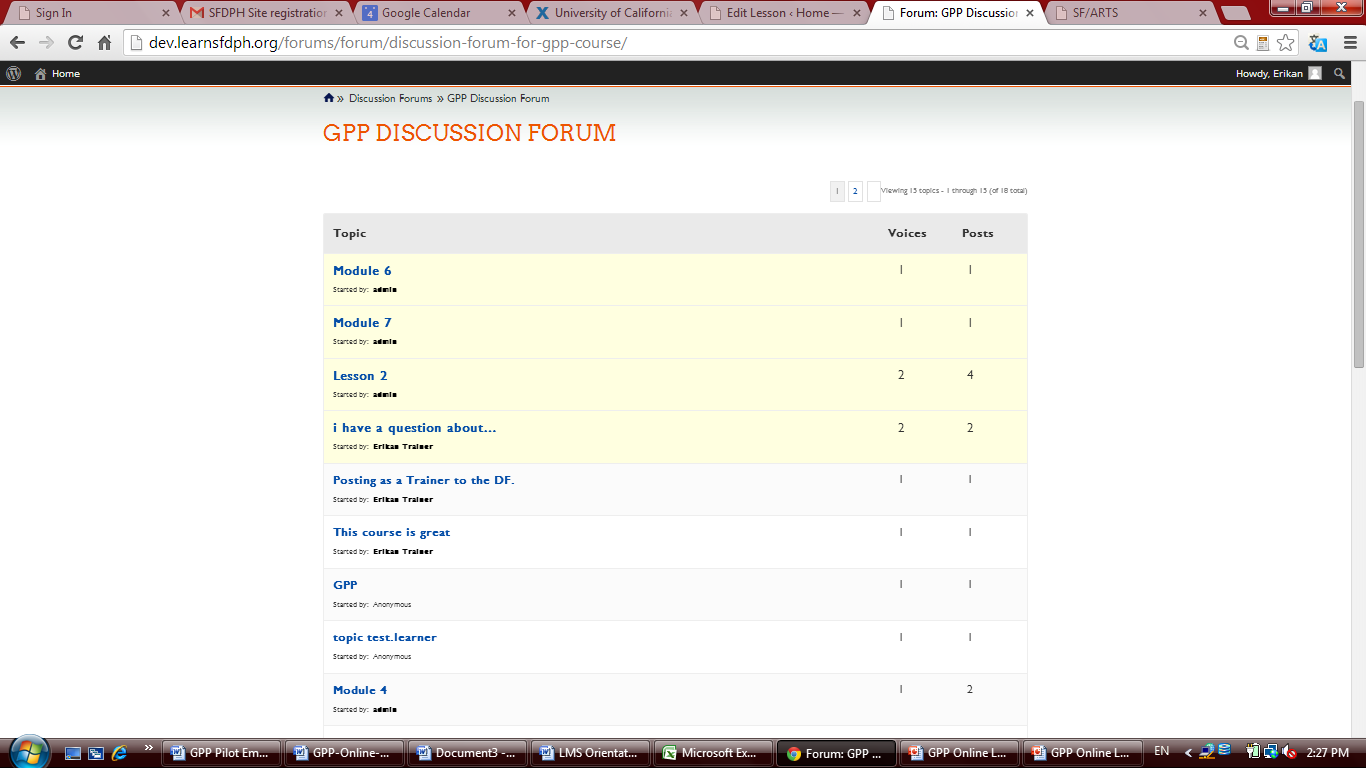 Click on a discussion forum topic that you want to participate in (i.e. Lesson 1)
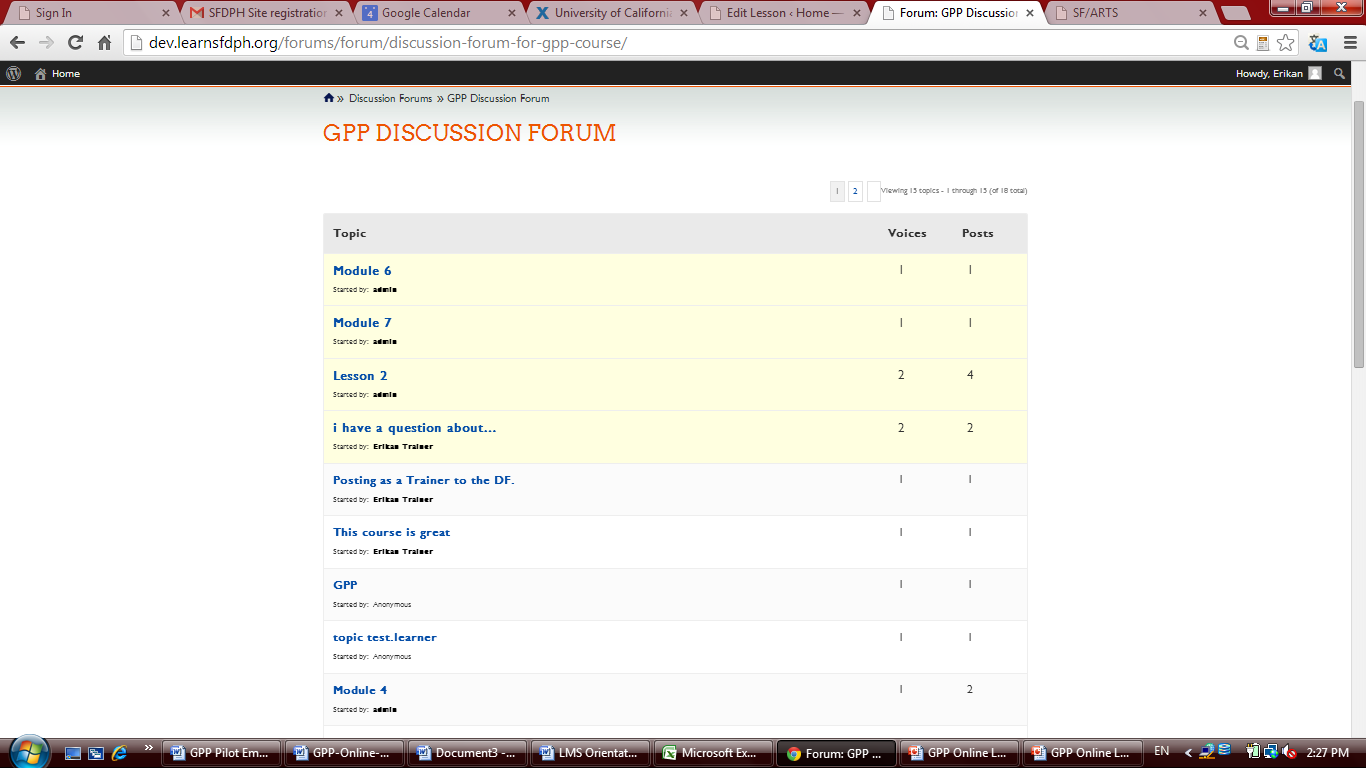 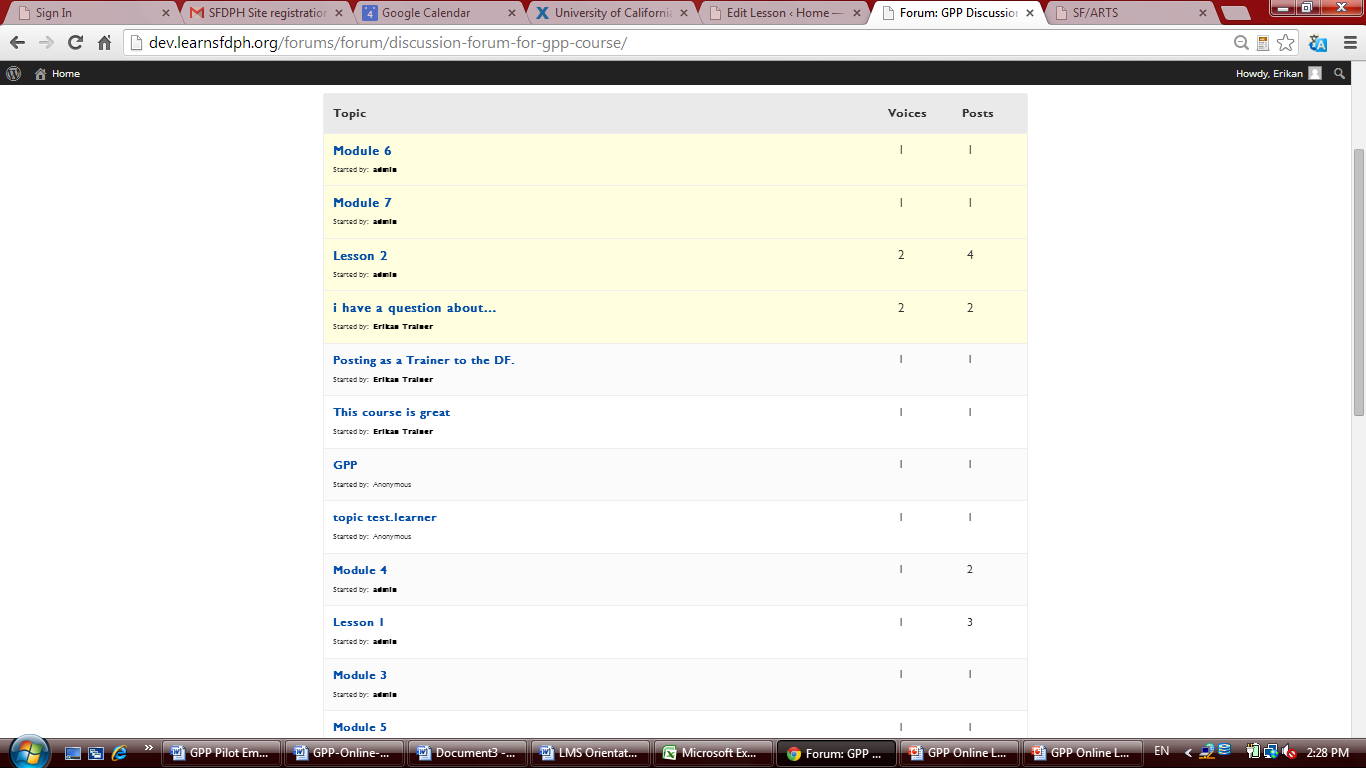 Discussion forum - Topics
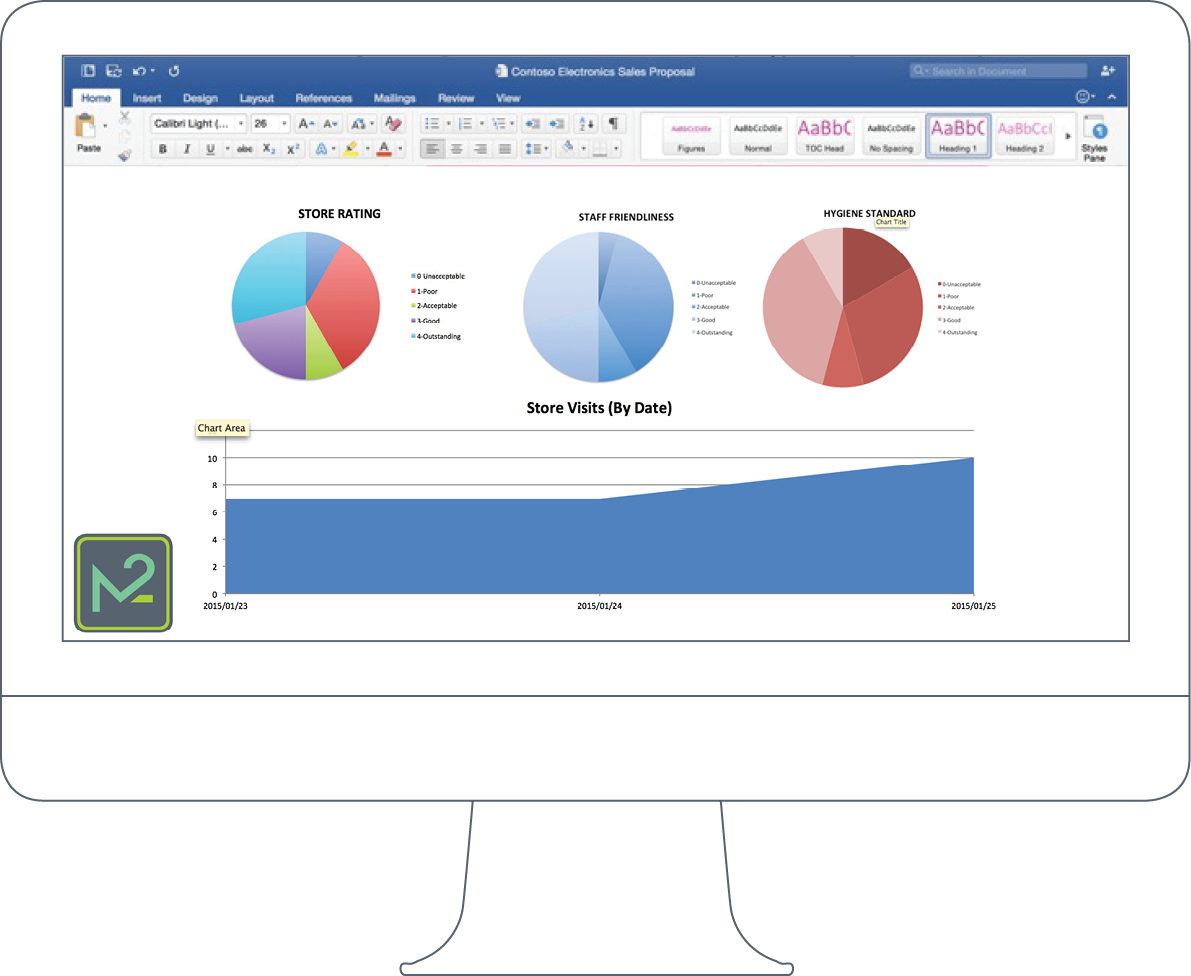 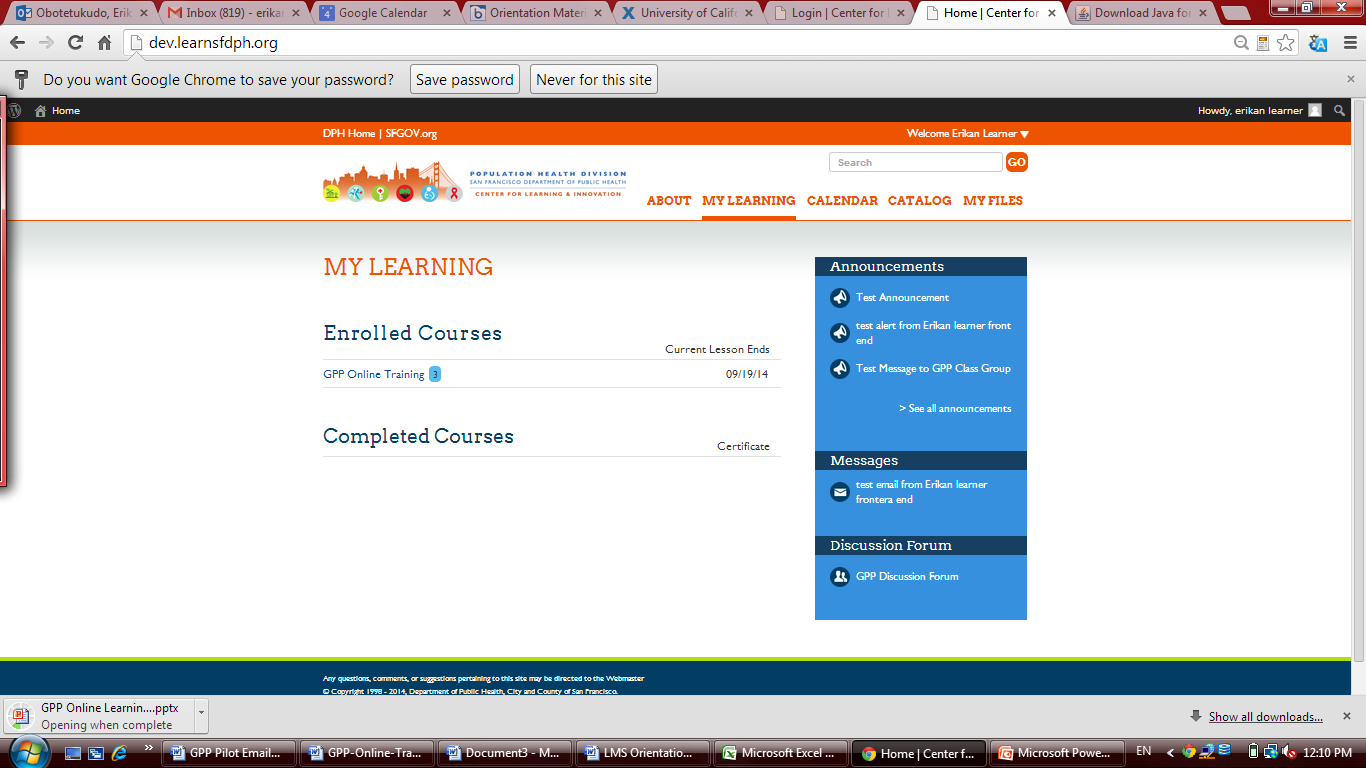 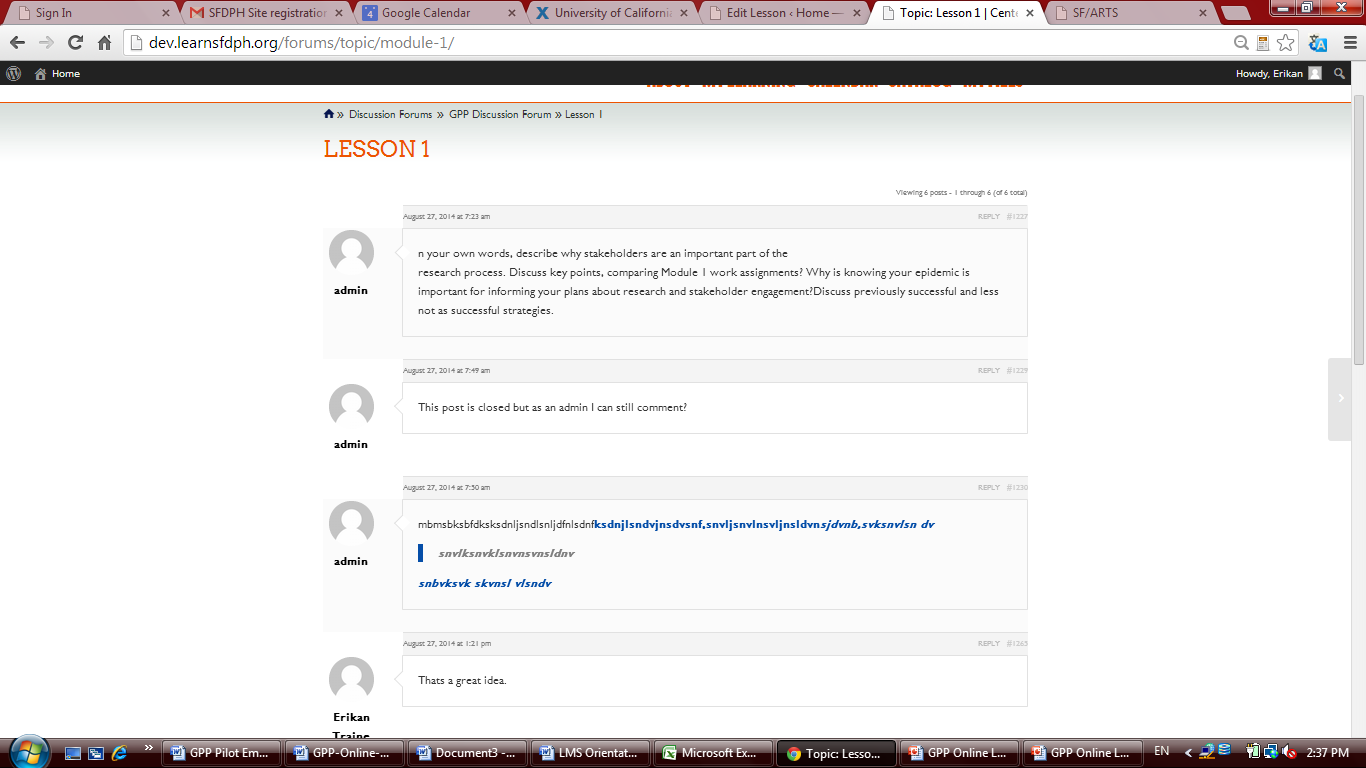 Discussion Forum Question
Admin
Reply
Reply
Admin
Discussion forum – Topic Replies
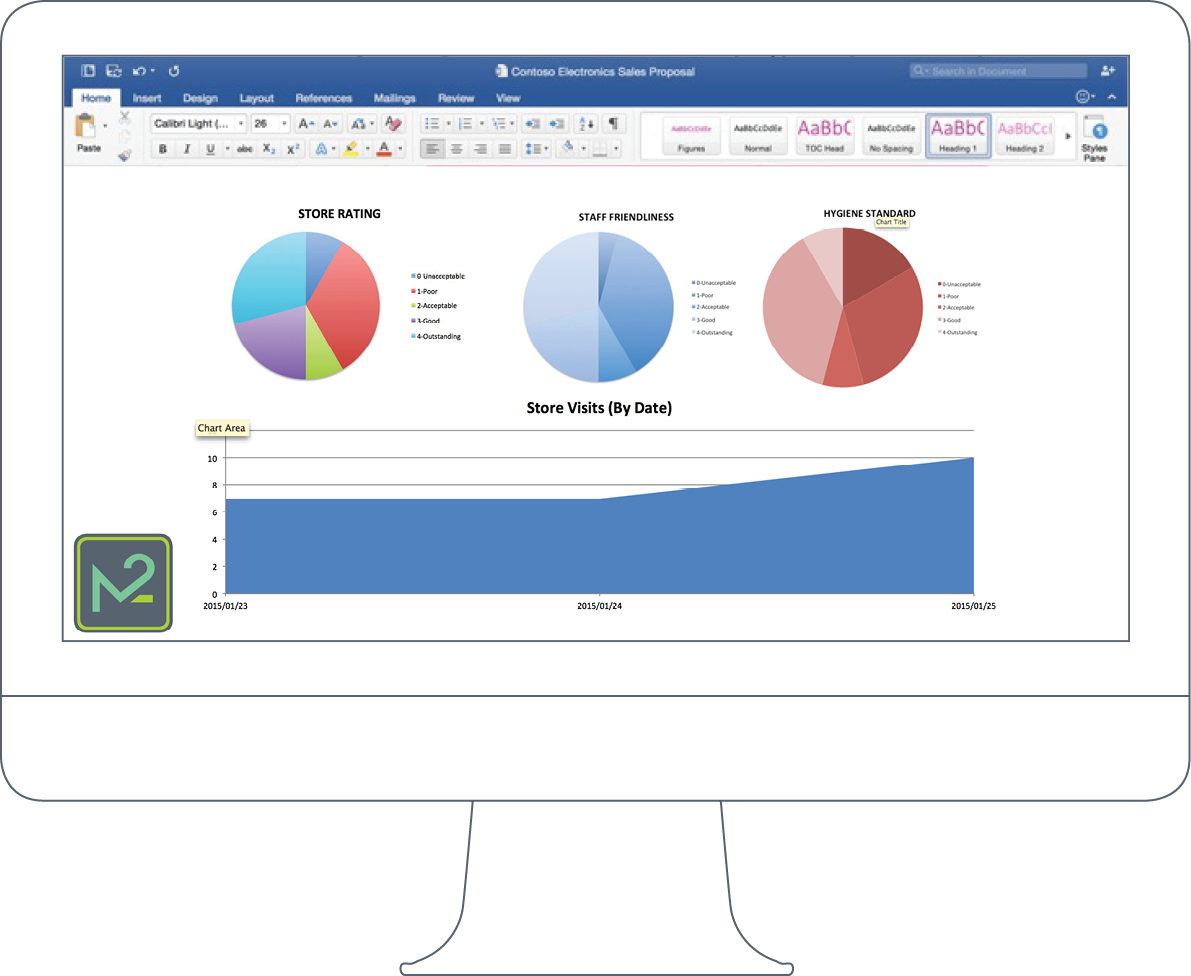 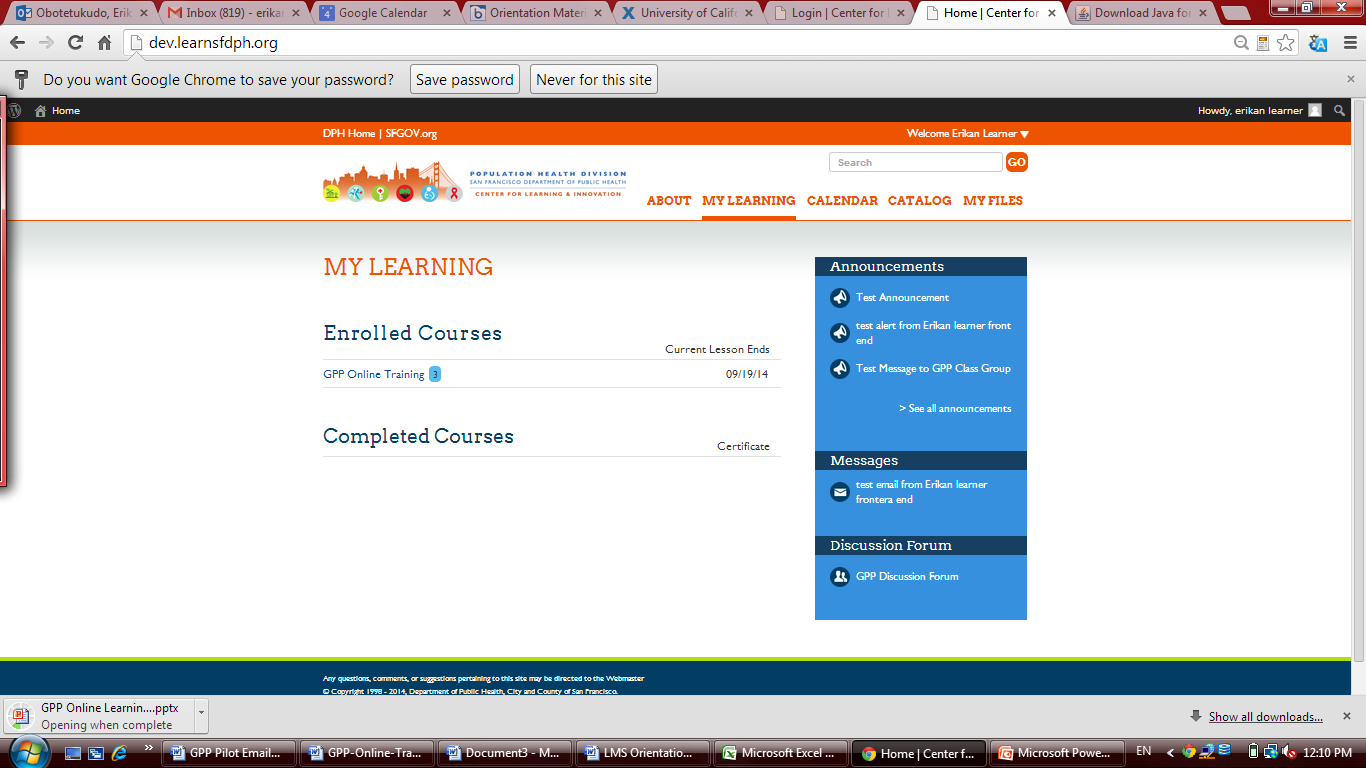 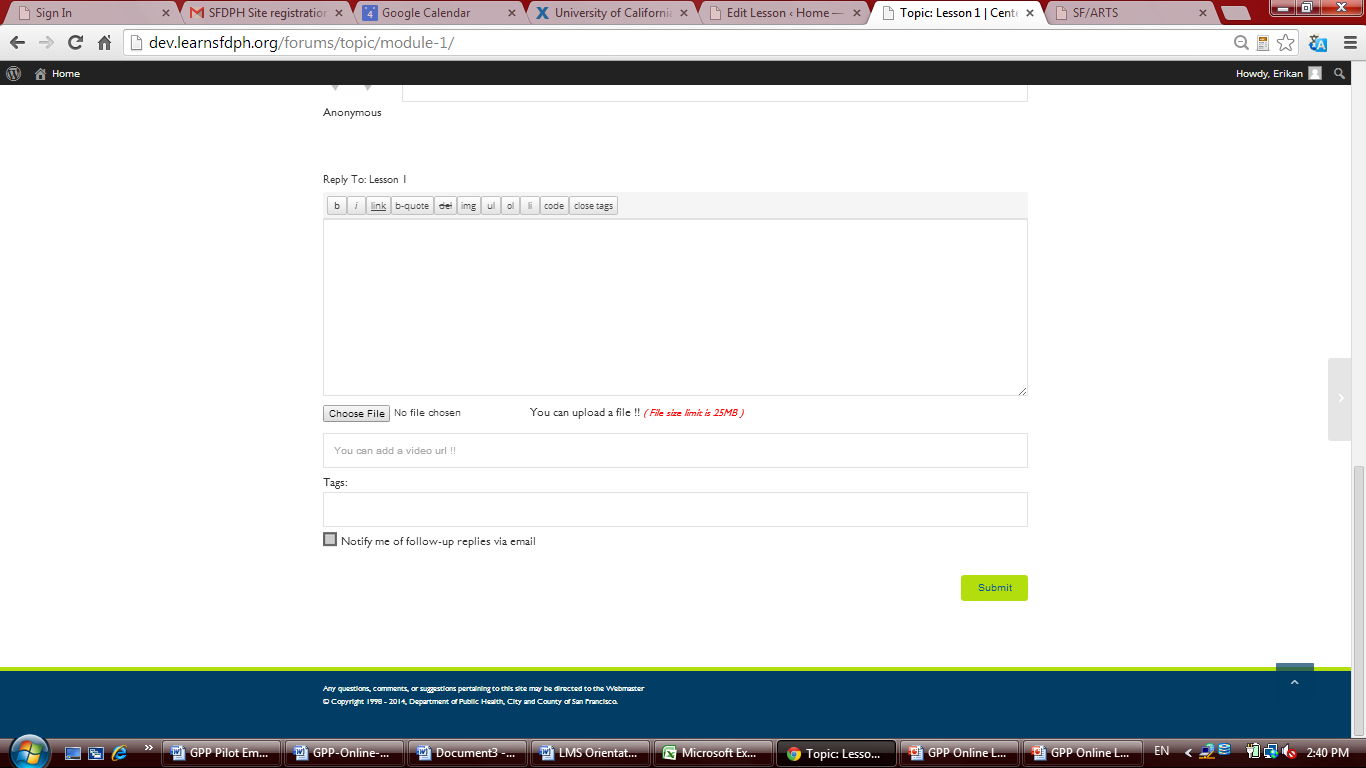 Participate in the discussion by entering your reply and clicking submit. 

Optional: Add a URL link, image, or document to your reply
Log Out
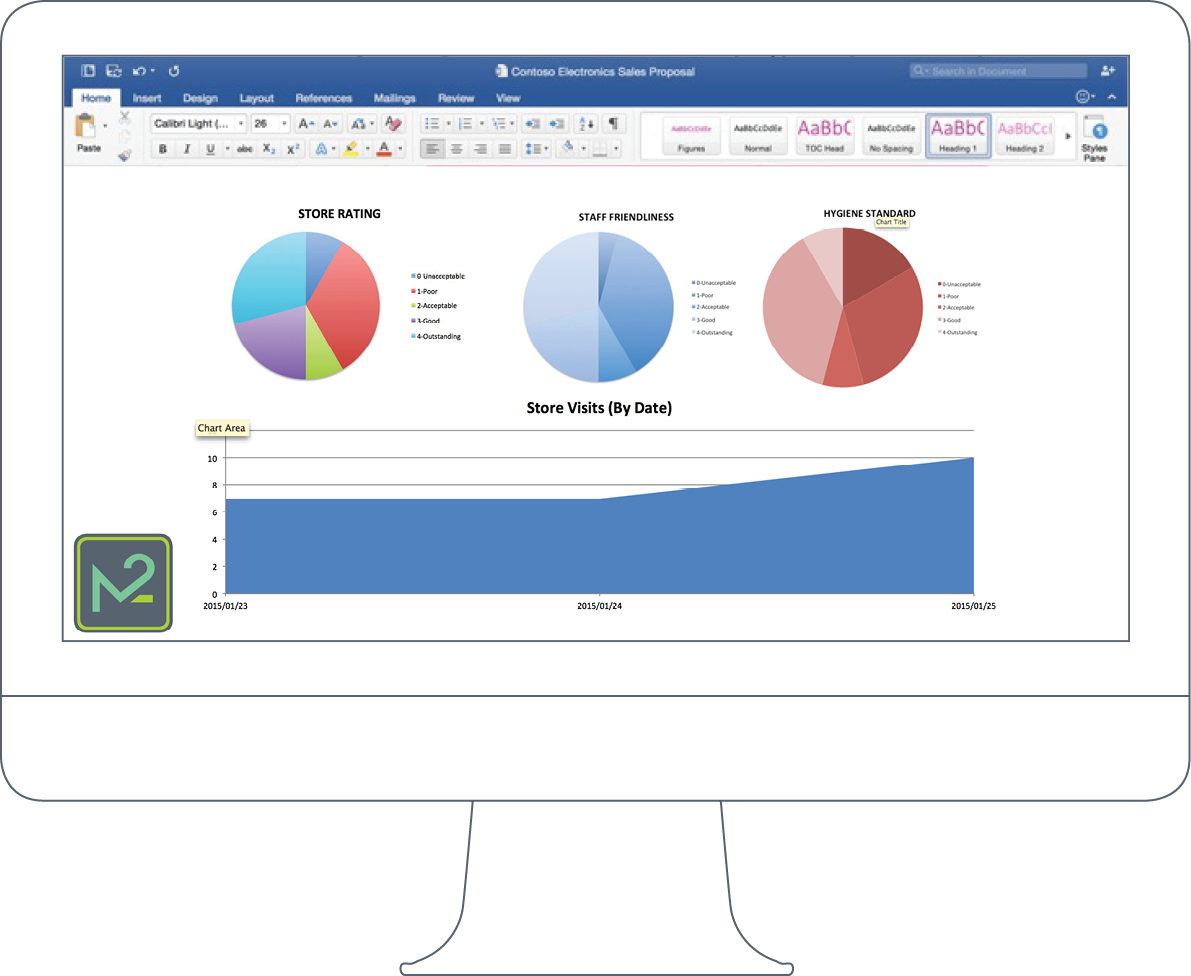 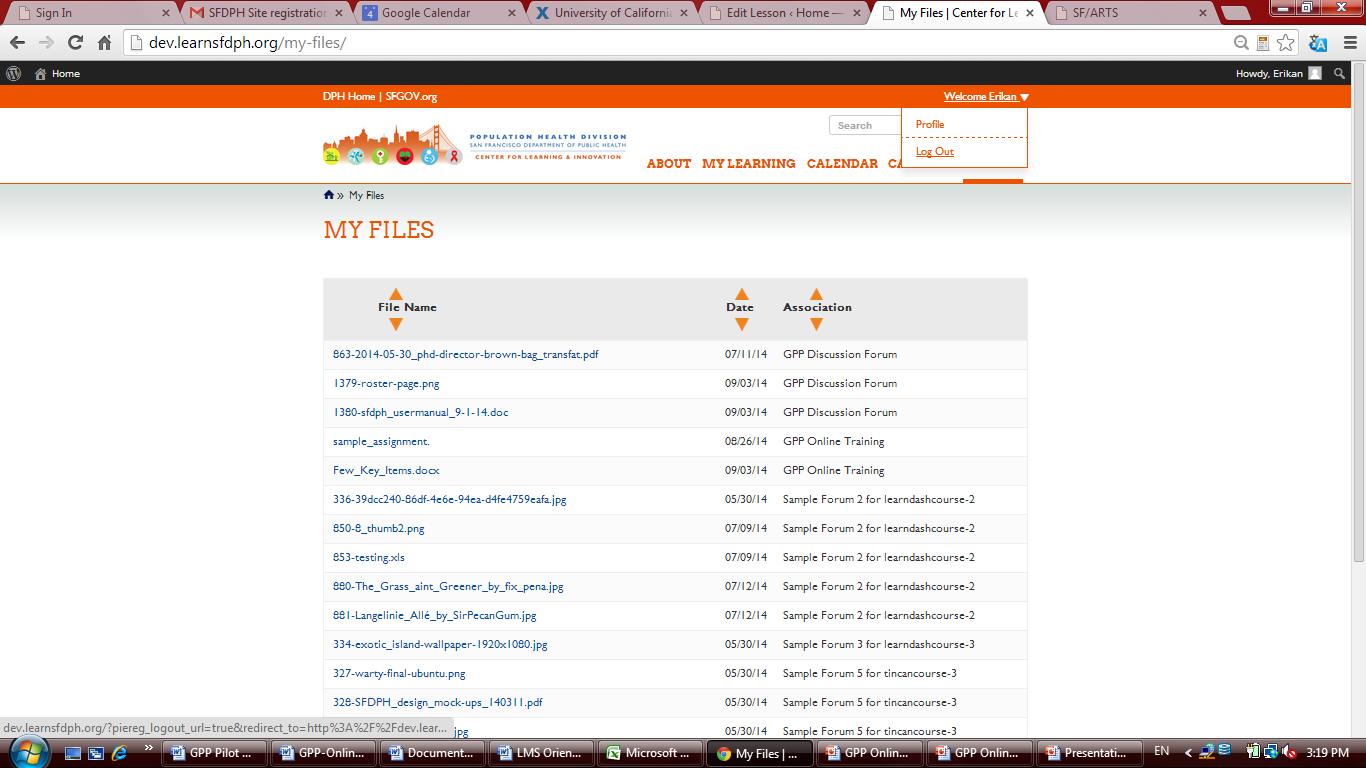 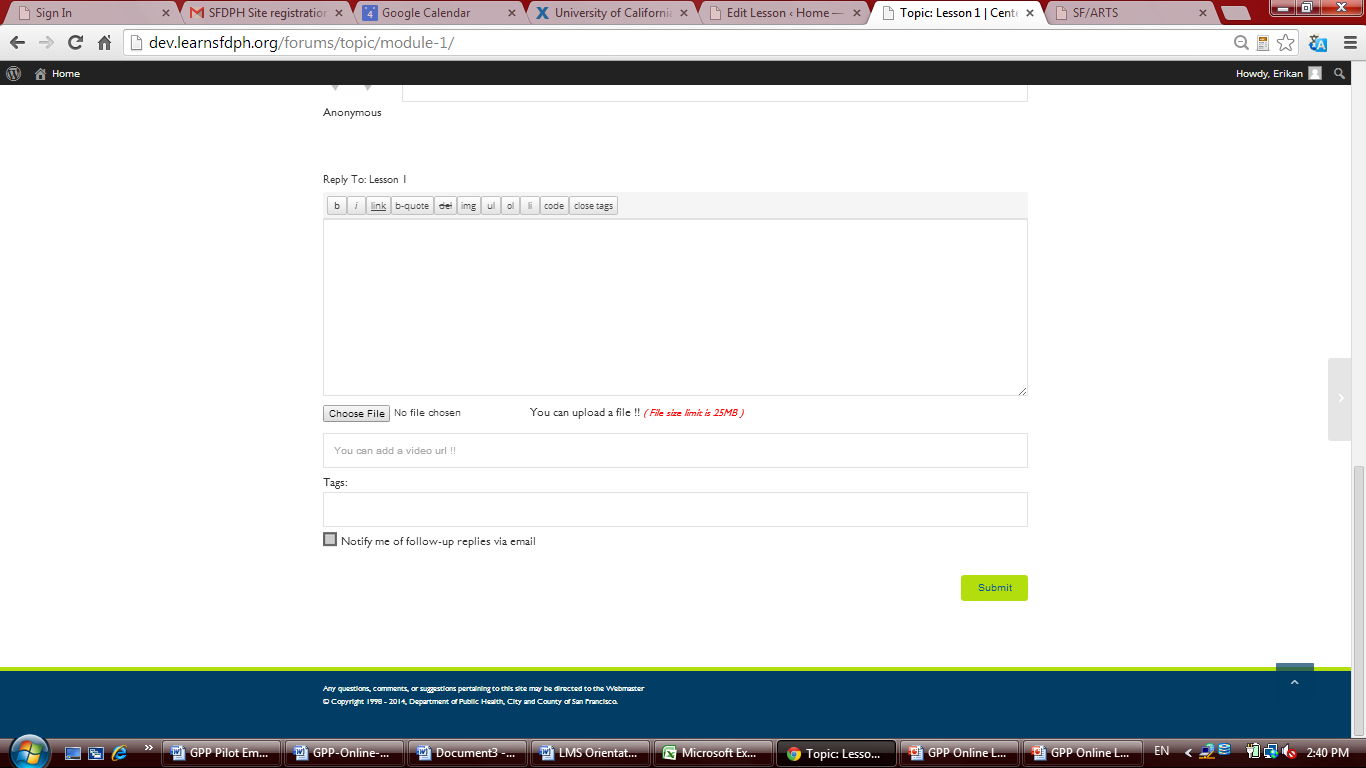 To log out
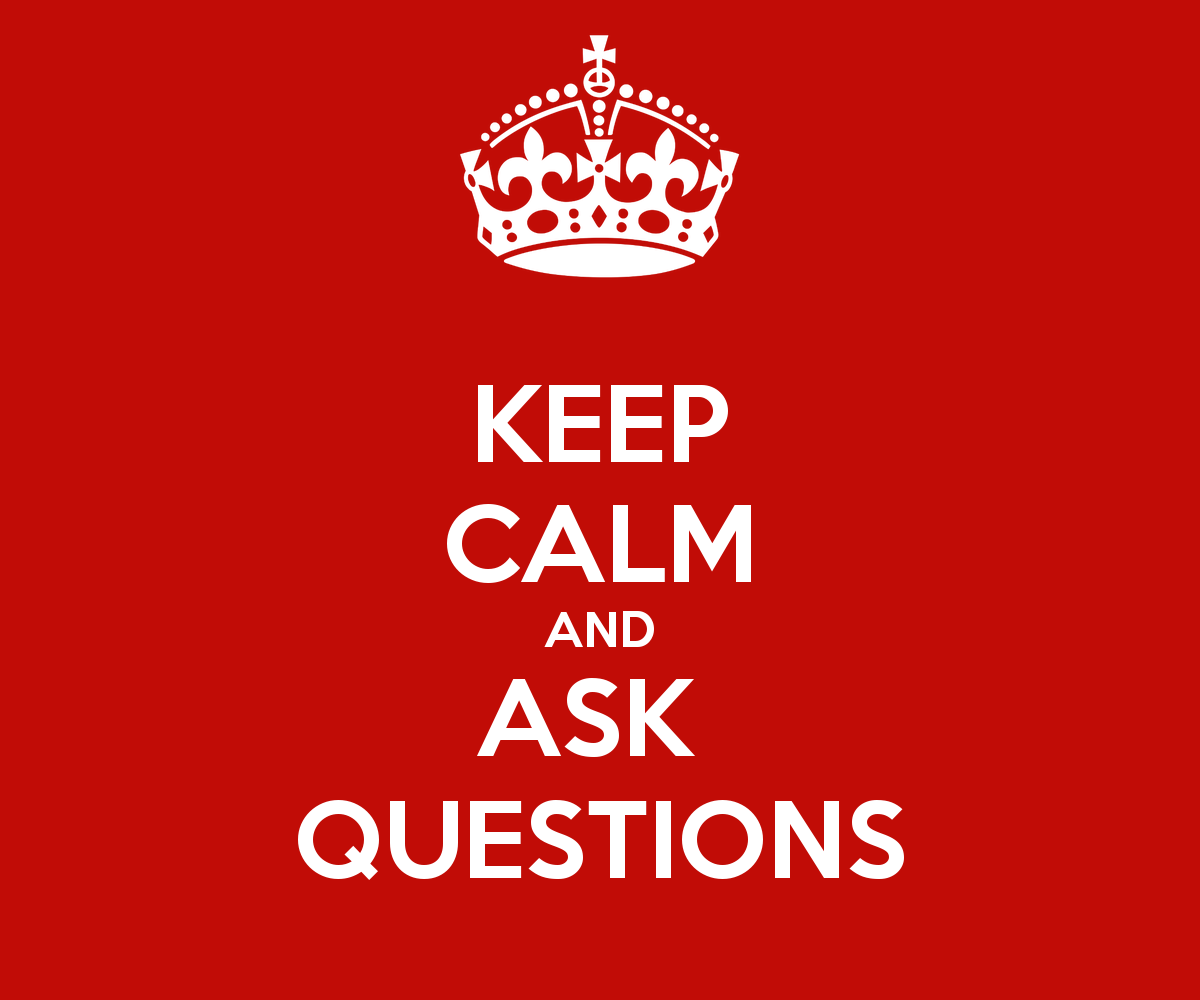 Contact us
Email Anne and Jessica anytime at:
gpponlinecourse@avac.org
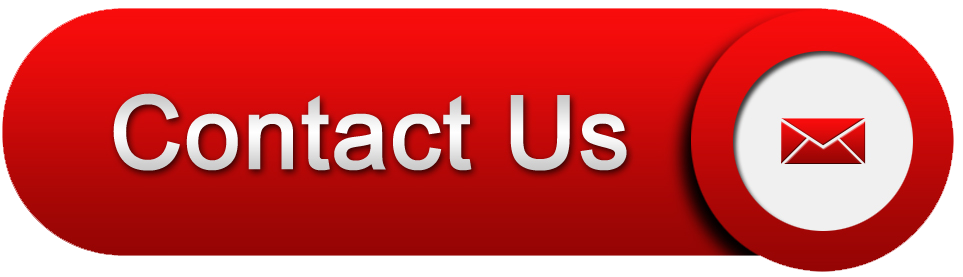